مادة التفكير الناقد – الوحدة الثالثة - الدرس الثالث
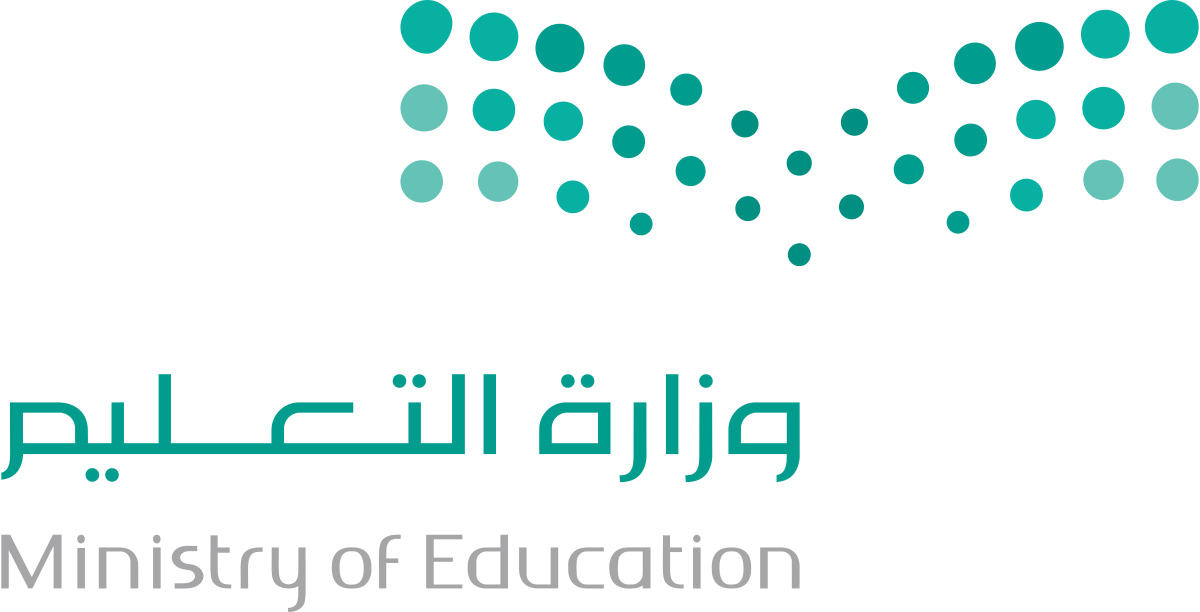 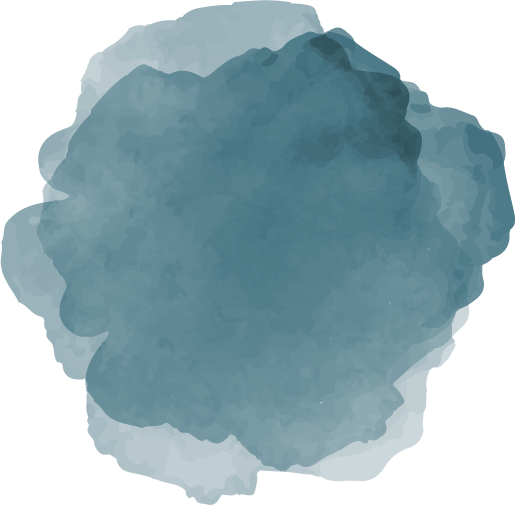 الدرس الثالث:
القياس صوره وأشكاله
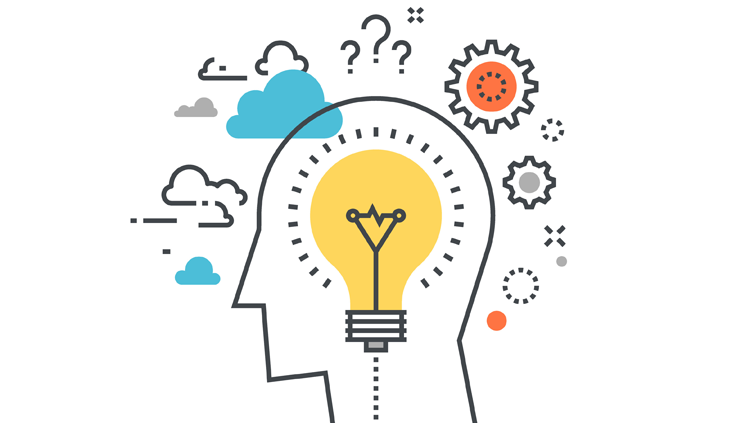 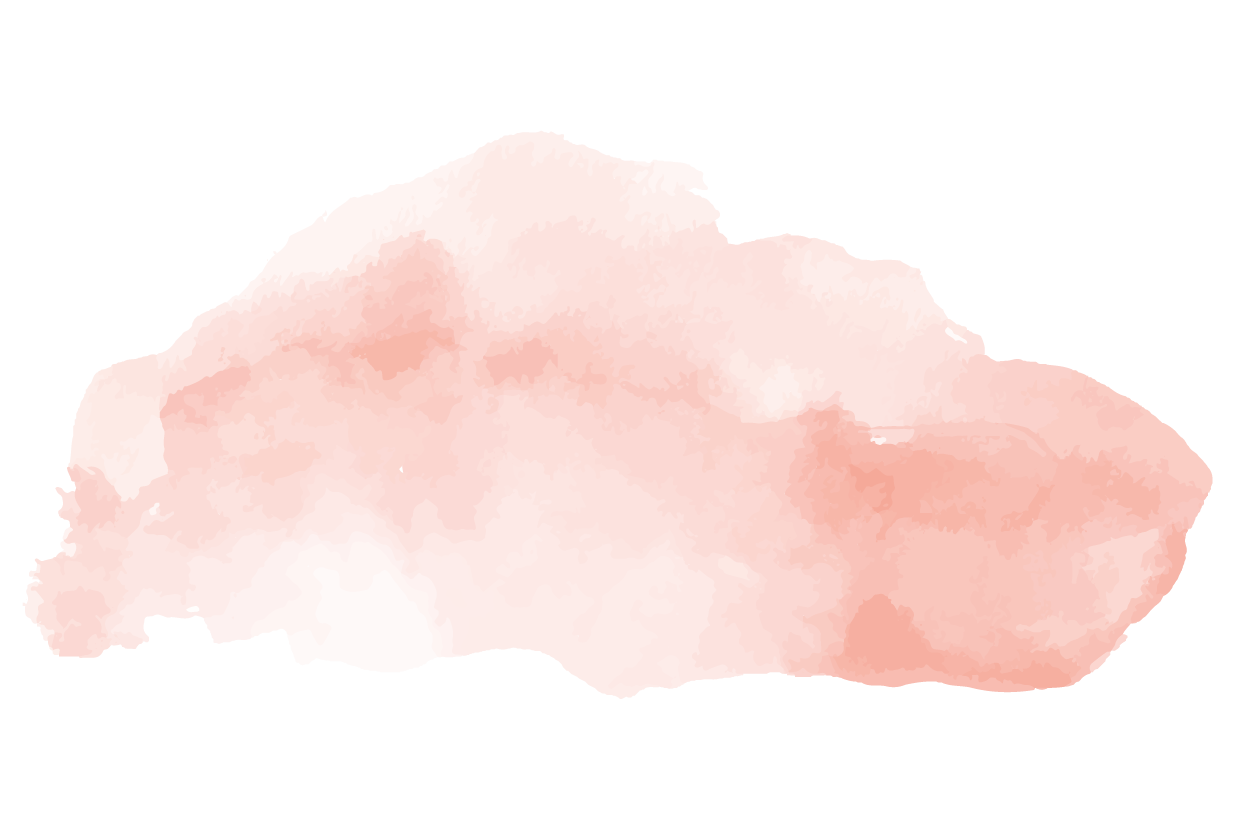 القوانين الصفية
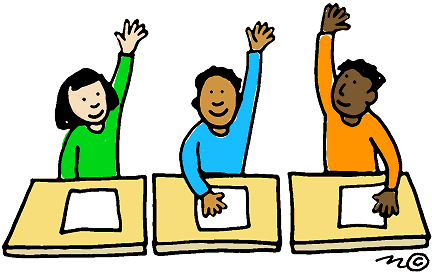 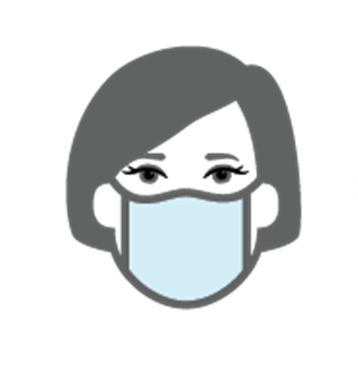 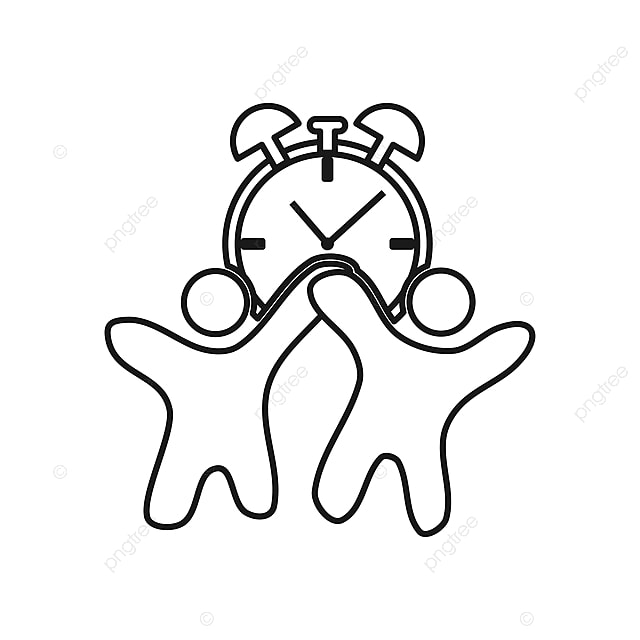 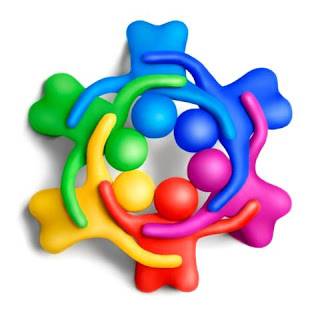 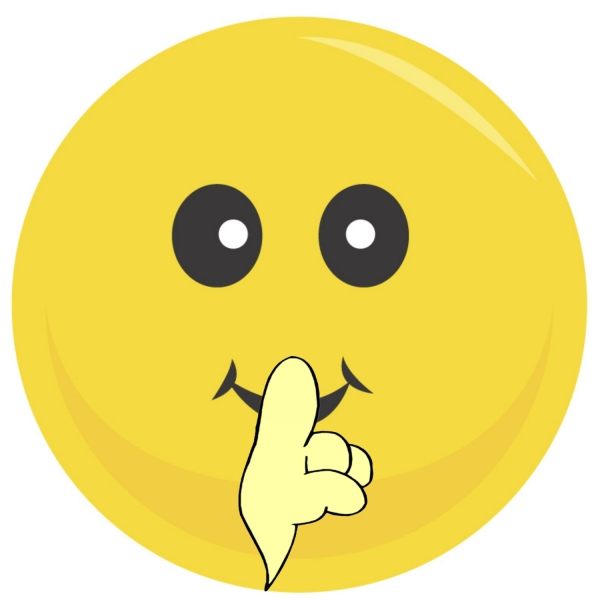 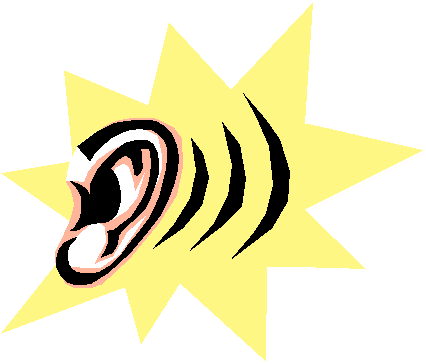 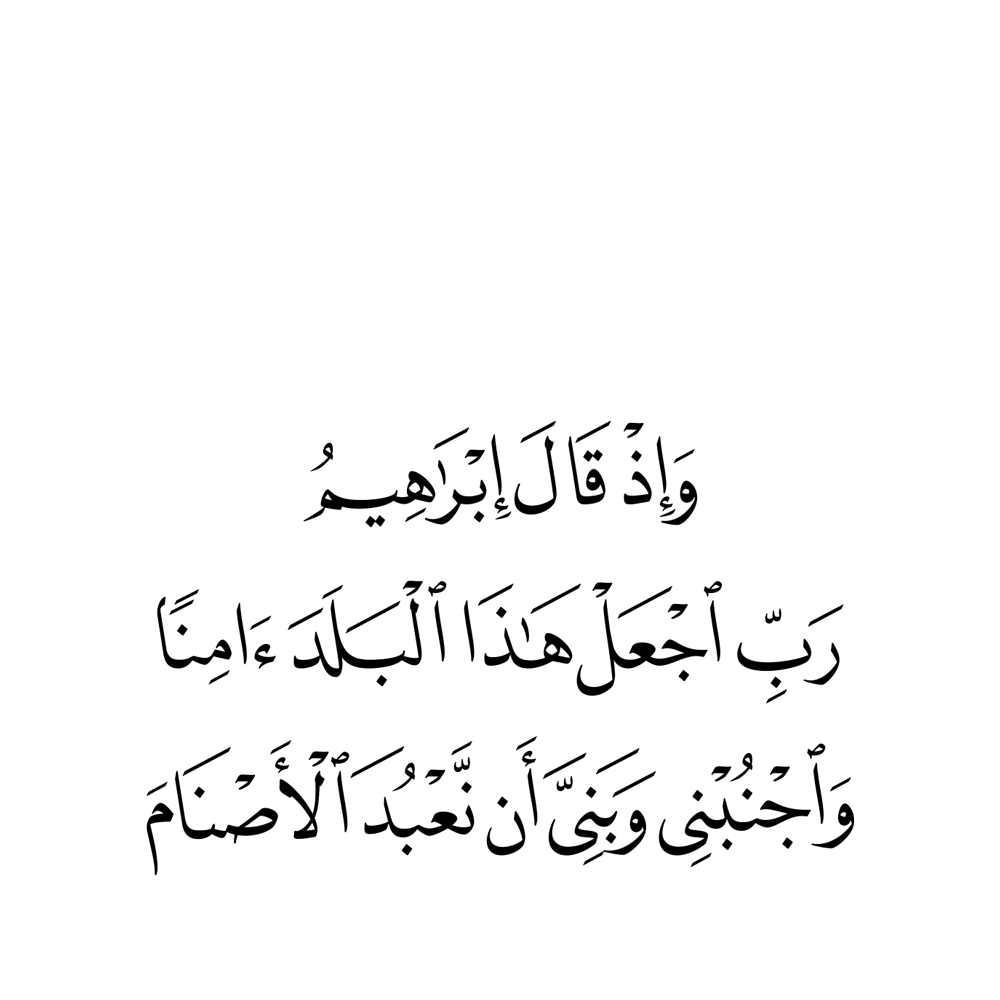 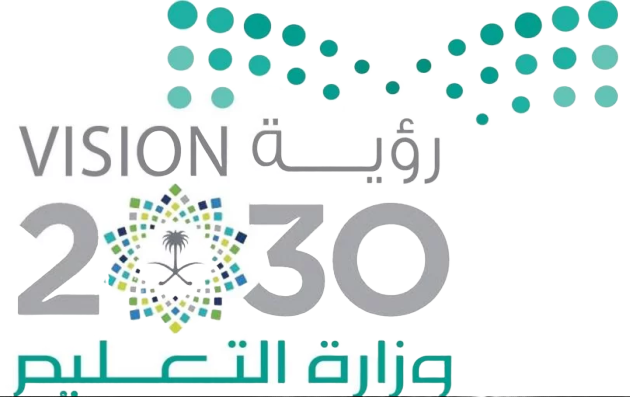 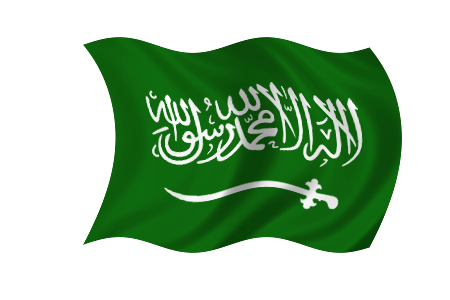 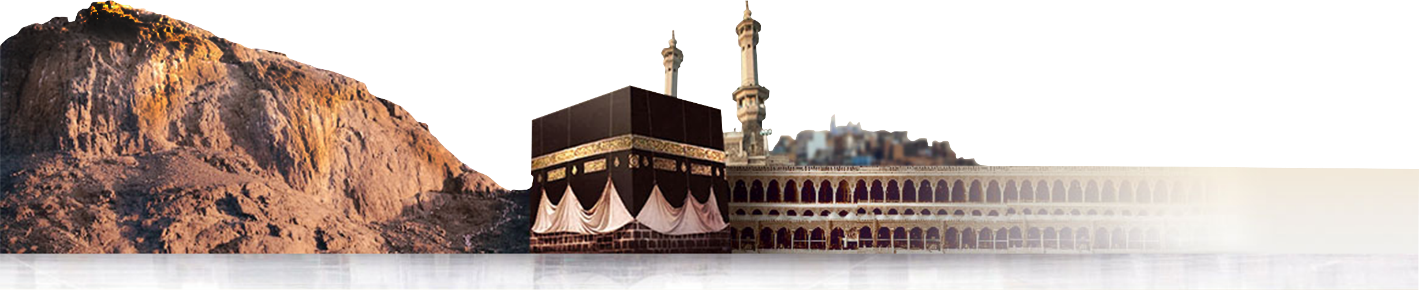 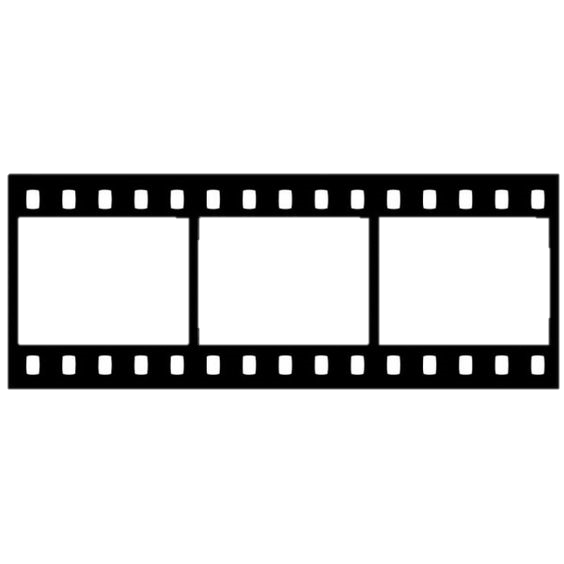 مراجعة ما سبق:
بالتعاون مع مجموعتك تذكر/ي أهم النقاط الرئيسية في الدرس السابق!
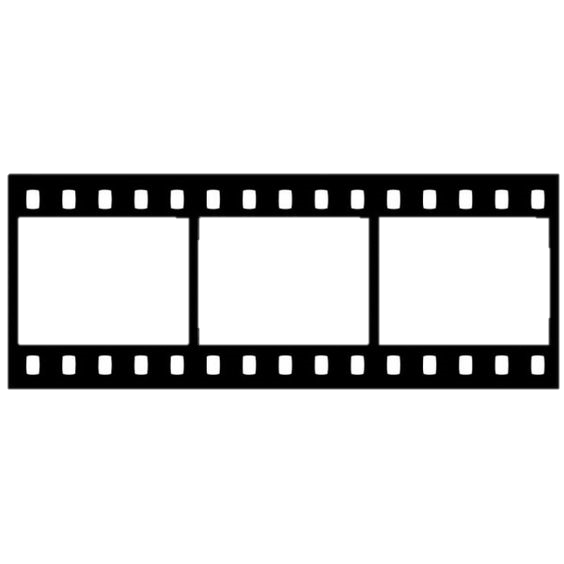 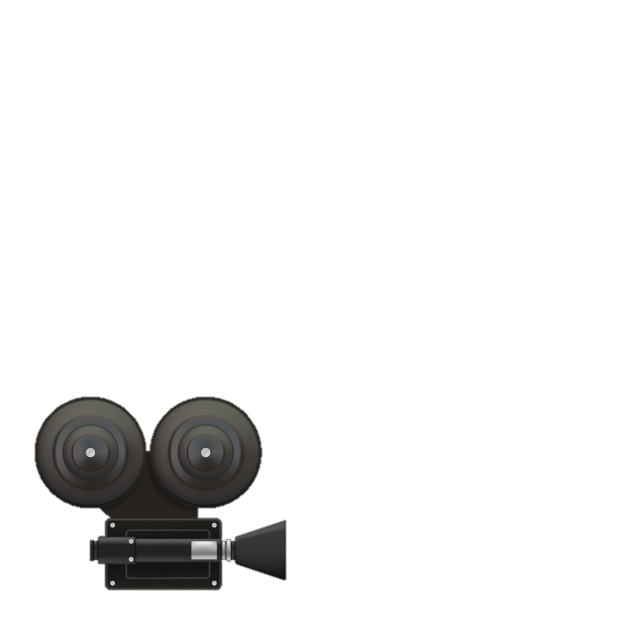 شريط الذكريات
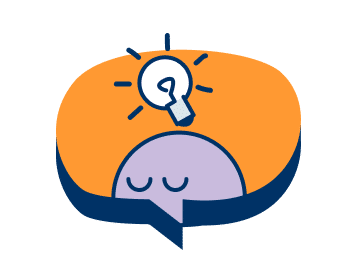 التمهيد
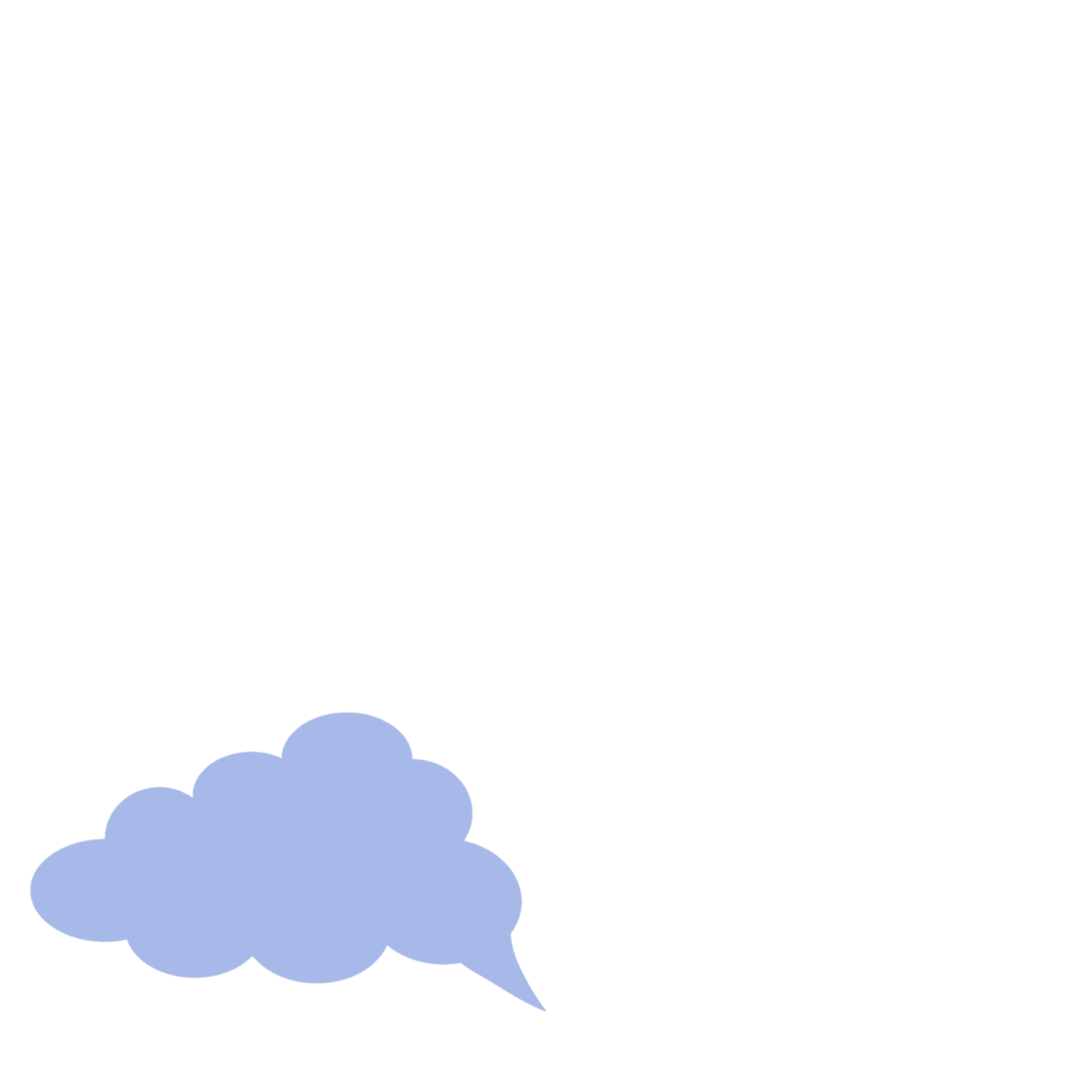 القياس هو عملية استدلال غير مباشر ، وذلك تعرفنا عليه سابقًا في درس .......
قضية 2
قضية 1
الاستدلال الاستنباطي
قضية تمثل النتيجة
استنبط/ي تعريفًا للقياس من خلال المخطط الذي يشرحه :
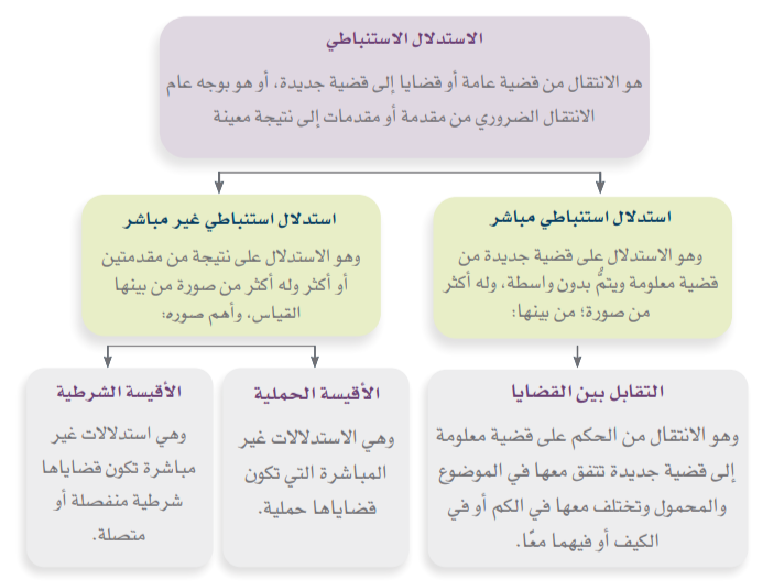 فما معنى القياس؟ وما شروطه أو قواعده؟ وما أهم أشكاله؟
وهل هناك فائدة من القياس في حياتنا اليومية؟
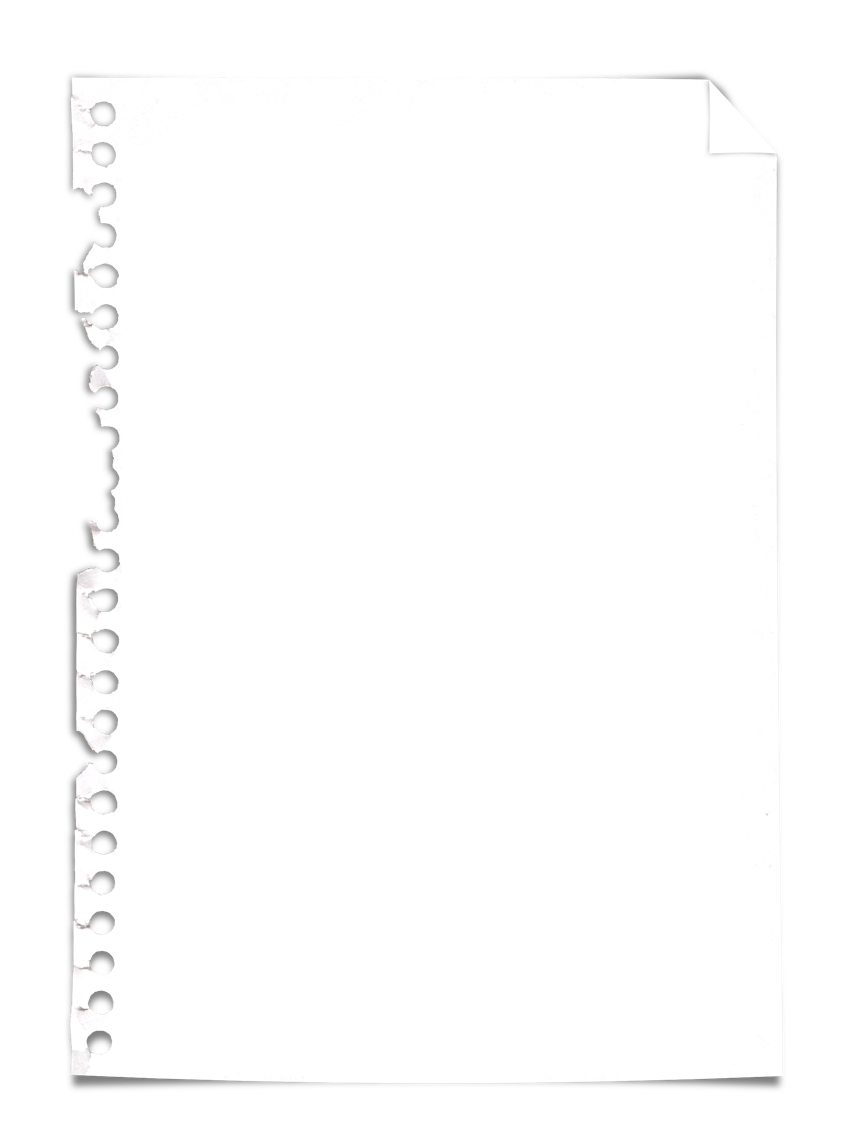 يعد القياس أهم نوع من أنواع الاستدلال الاستنباطي بل يعد الركن الرئيس للتفكير المنطقي قديمًا.
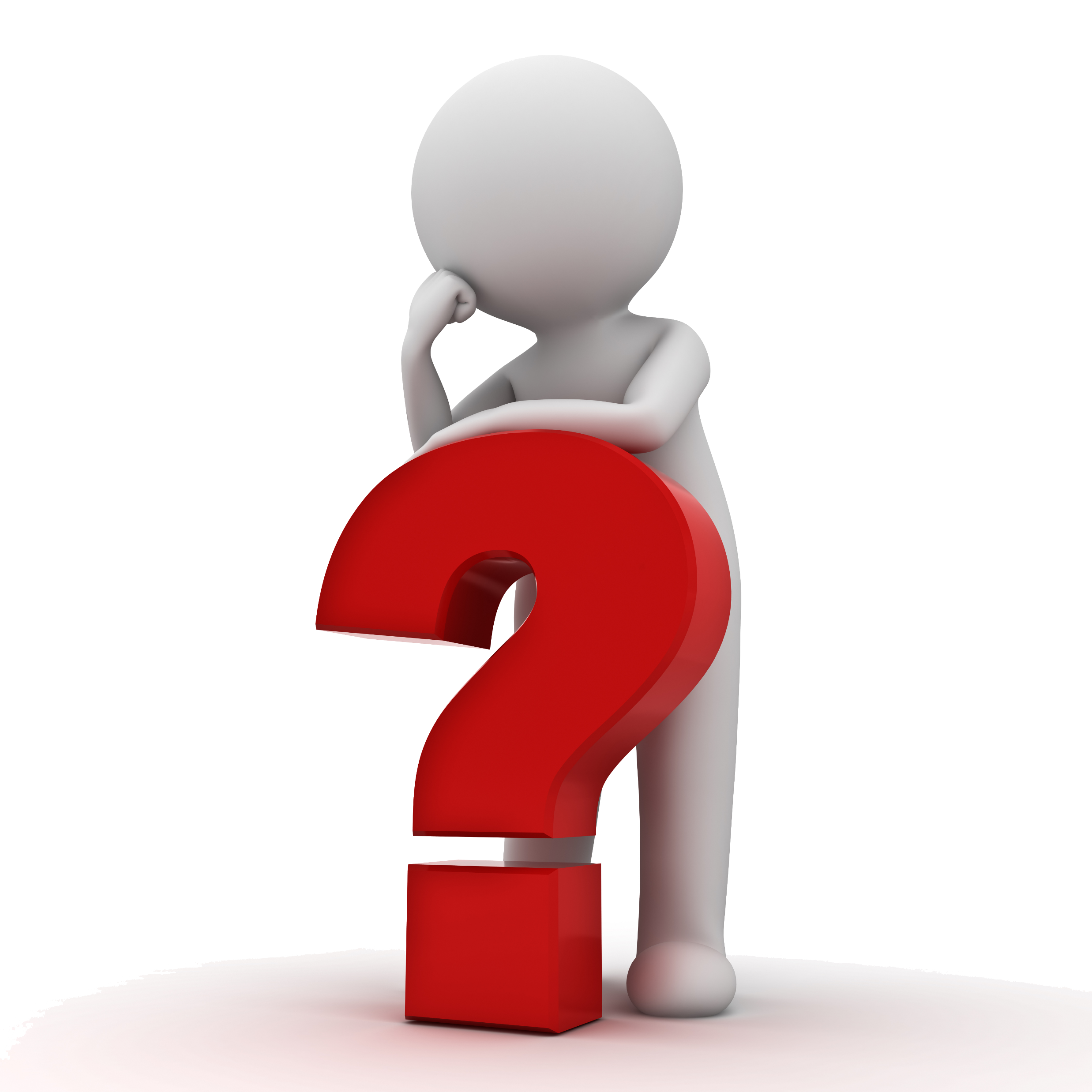 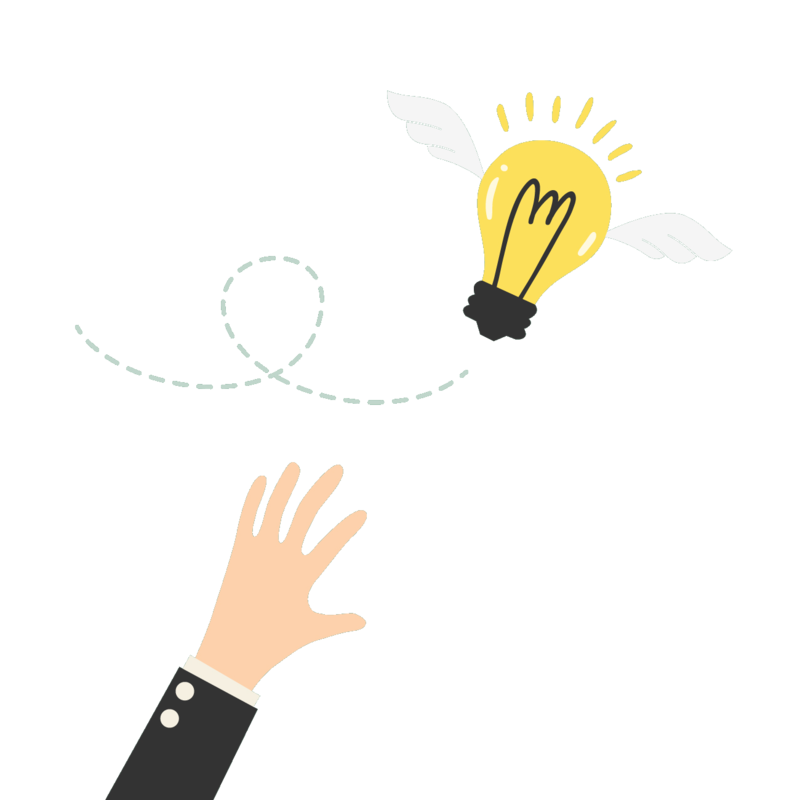 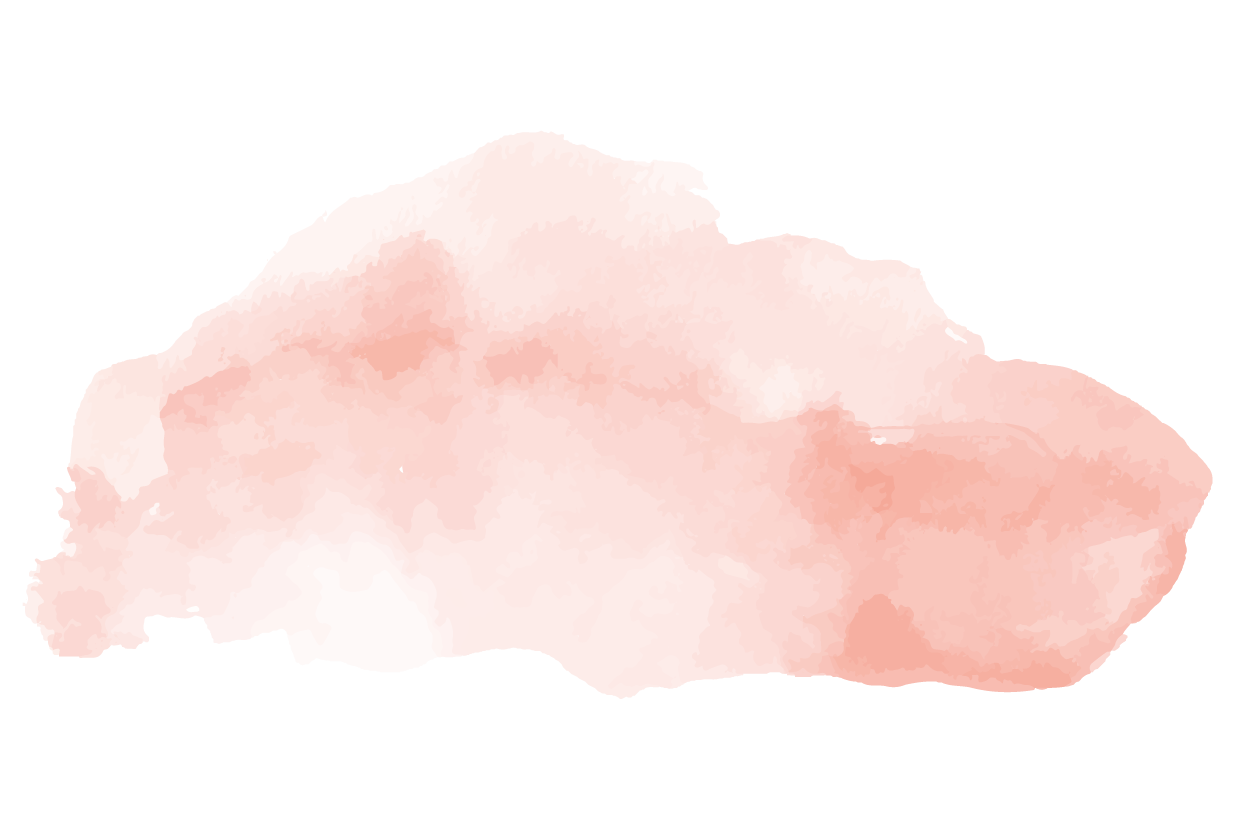 الأهداف:
عزيزي الطالب المبدع / عزيزتي الطالبة المُبدعة :
املأ/املئي جدول التعلم بما تعرف/ين و أهدافك التي تود/ين الوصول إليها في الدرس:
أبيّن معنى القياس.
أحدد شروط أو قواعد القياس
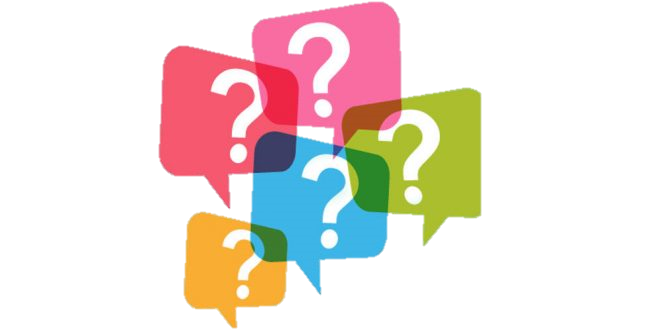 أحدد أشكال القياس.
أستخلص أهمية القياس
اقرأ(1):
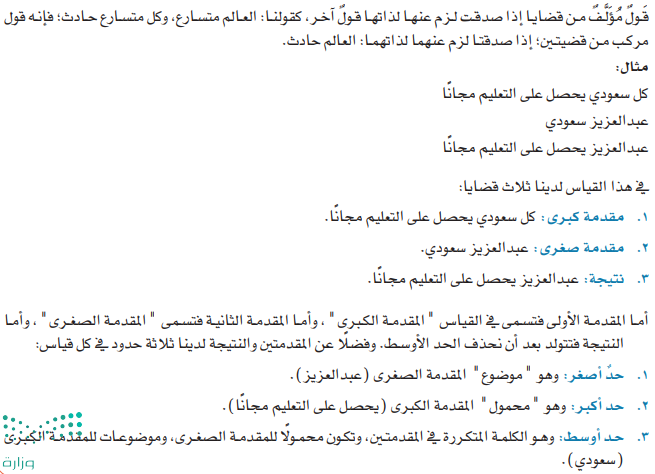 اقرأ/ي النص التالي باحثًا/ باحثةً عن أجوبة الأسئلة التالية:
ما المقصود بالقياس؟
ماهي عناصر القياس؟
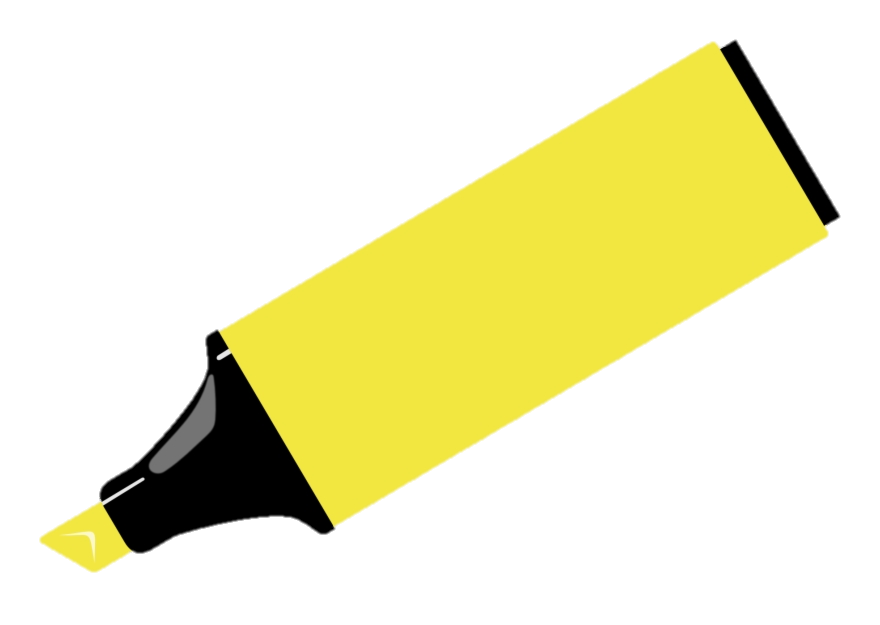 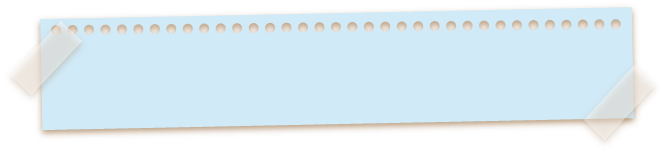 ما المقصود بالقياس؟
قم/قومي بصياغة تعريف للقياس من خلال الاستعانة بسحابة الكلمات :
وهو شكل من أشكال البرهنة العقلية، و أسلوب من أساليب الاستدلال الغير مباشر، ينطلق من مقدمات ويخلص إلى نتيجة وبوجود حد أوسط.
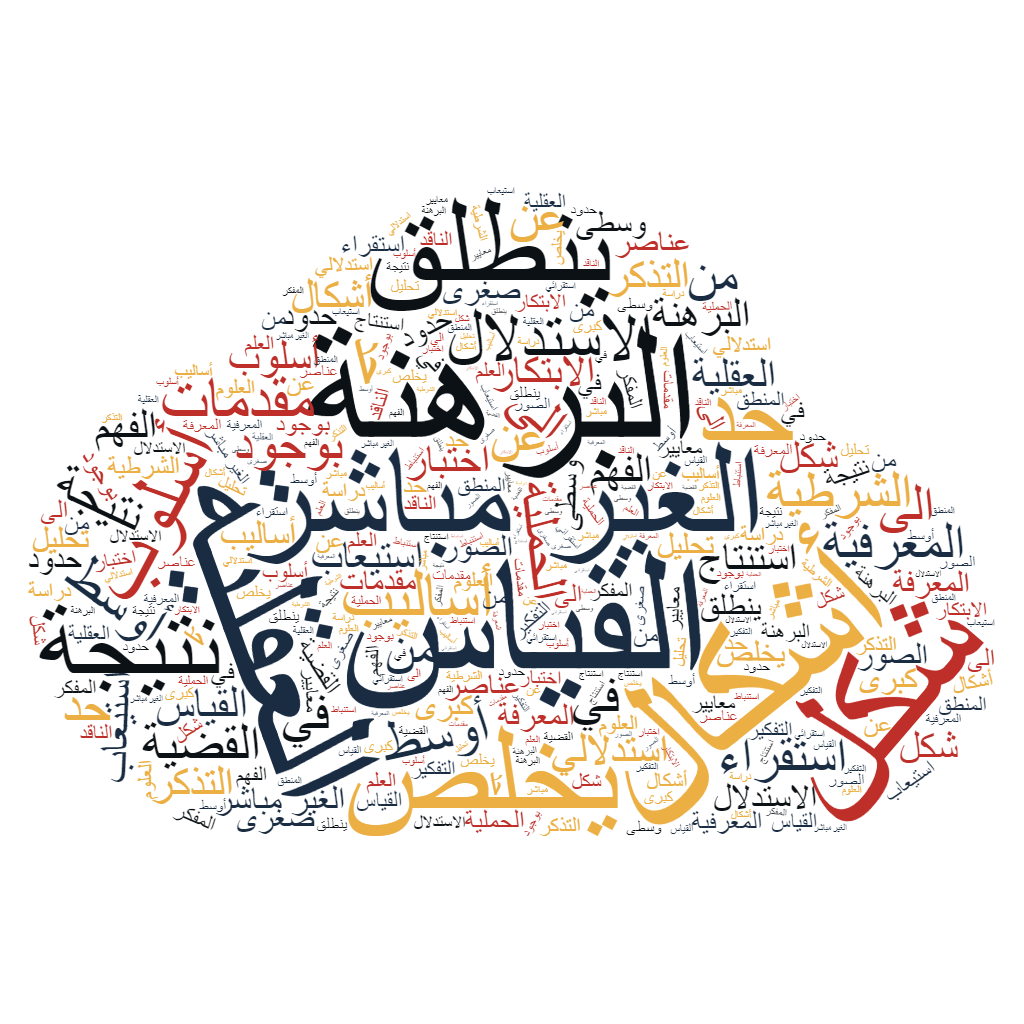 قضية 1
قضية 2
قضية تمثل النتيجة
ماهي عناصر القياس؟
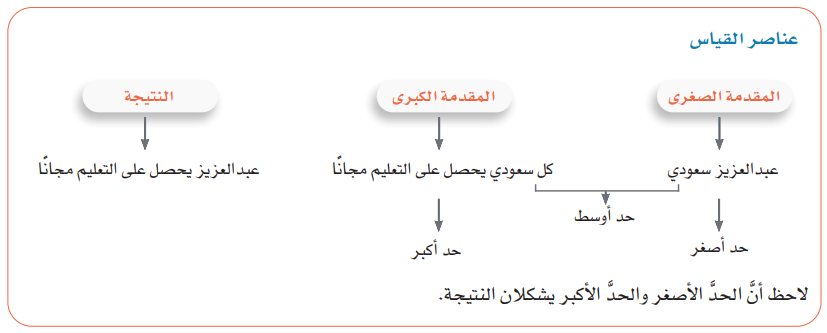 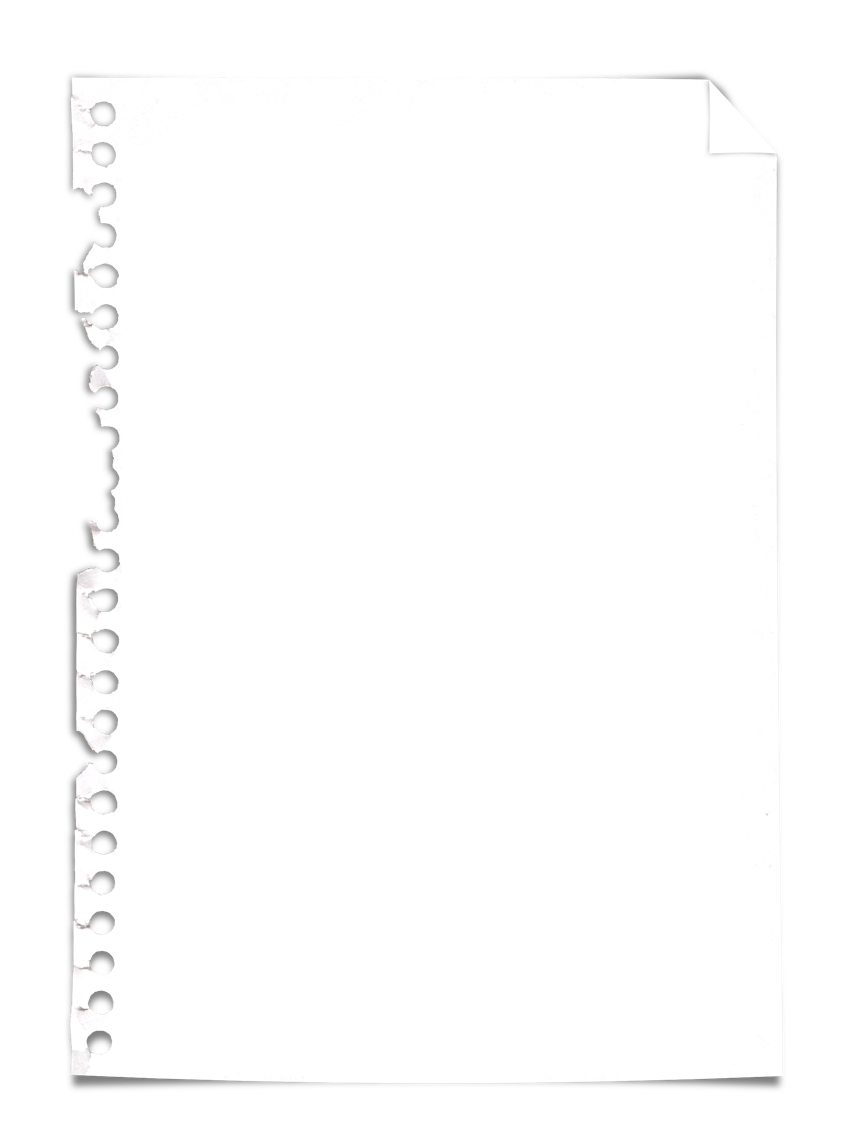 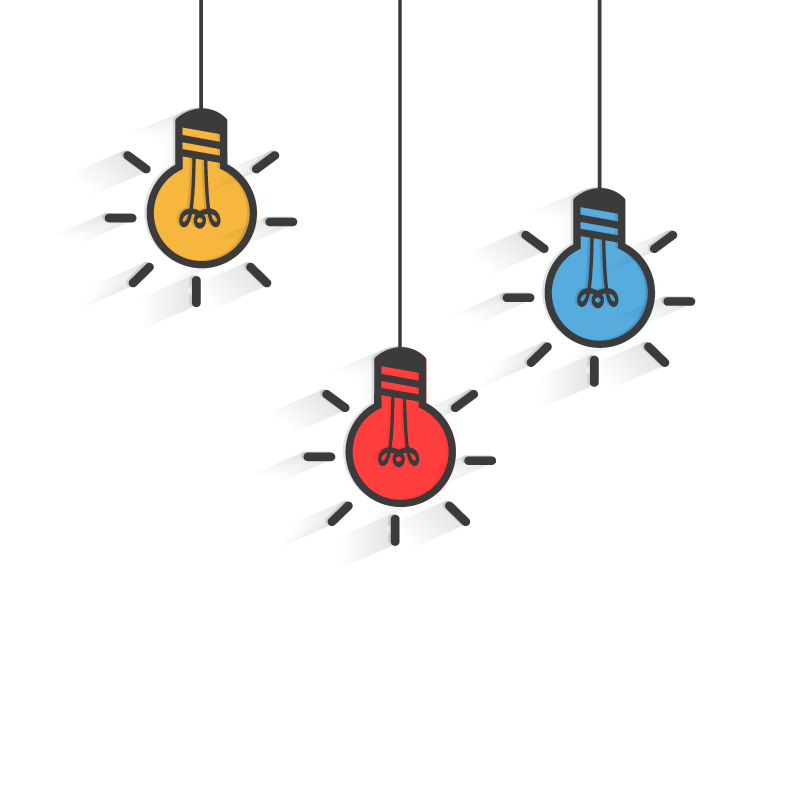 خالد طالب منضبط ولا يتغيب إلا بعذر وفيّما ندر، ذات مرة دخل المعلم وأخبره الطلاب بأن جميع طلبة مجموعة (ج) غائبون ، و هي المجموعة التي فيها خالد ، قم/قومي بصياغة قياس استدلالي !
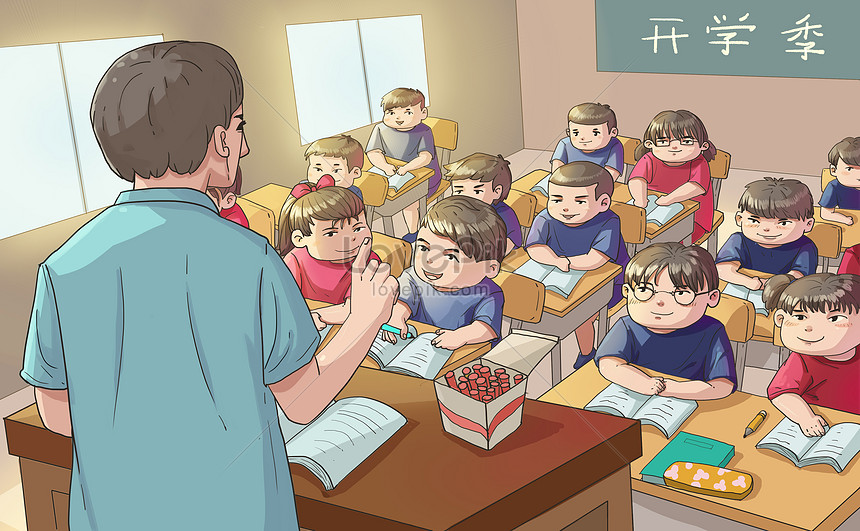 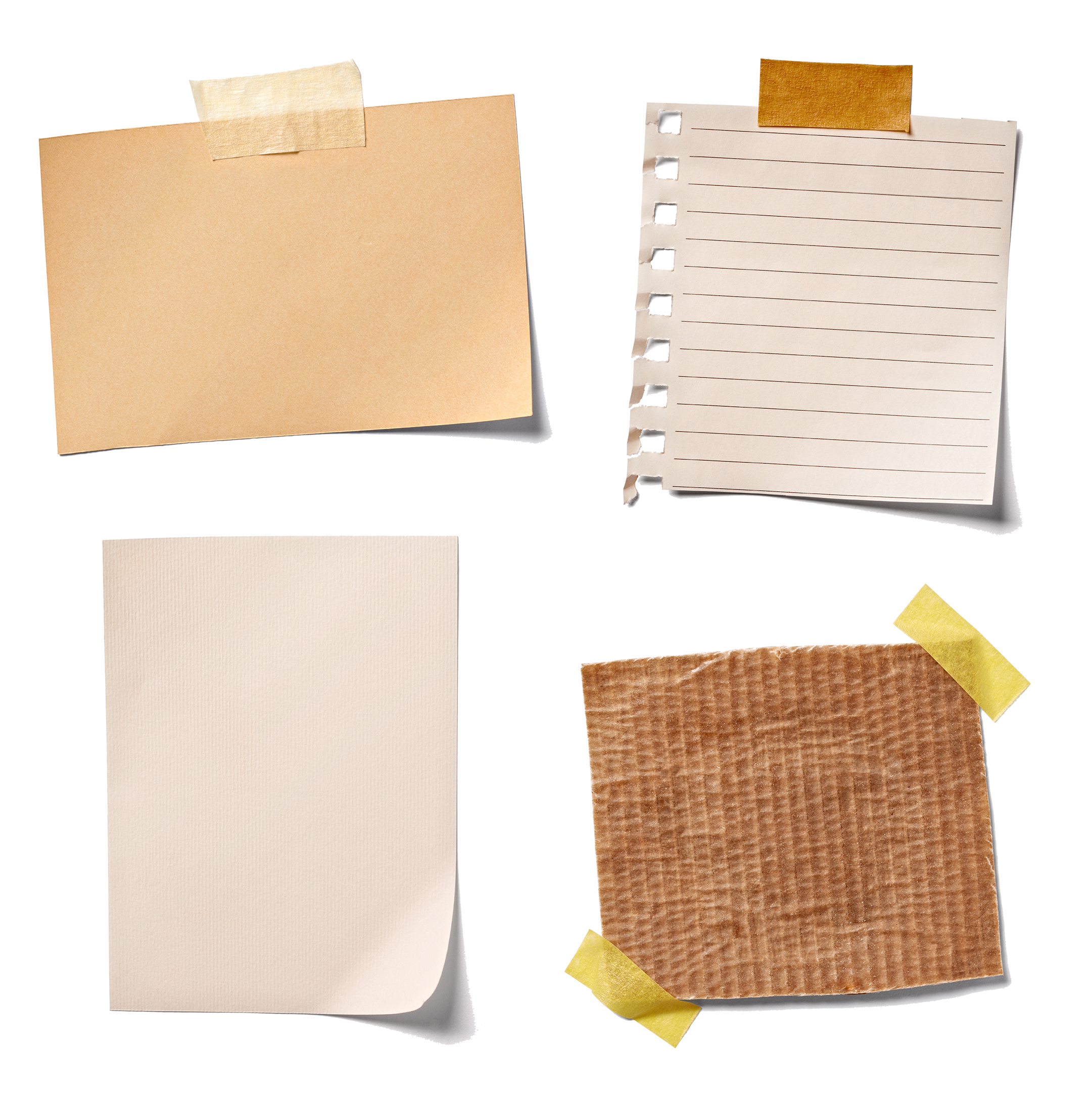 جميع طلاب مجموعة (ج) غائبون
خالد طالب في مجموعة (ج)
إذًا: خالد غائب.
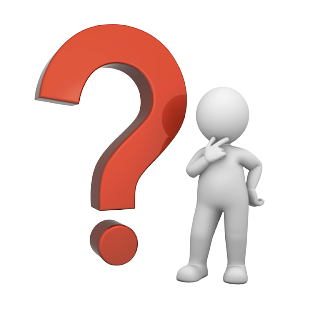 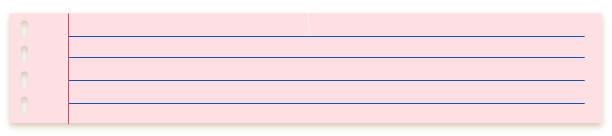 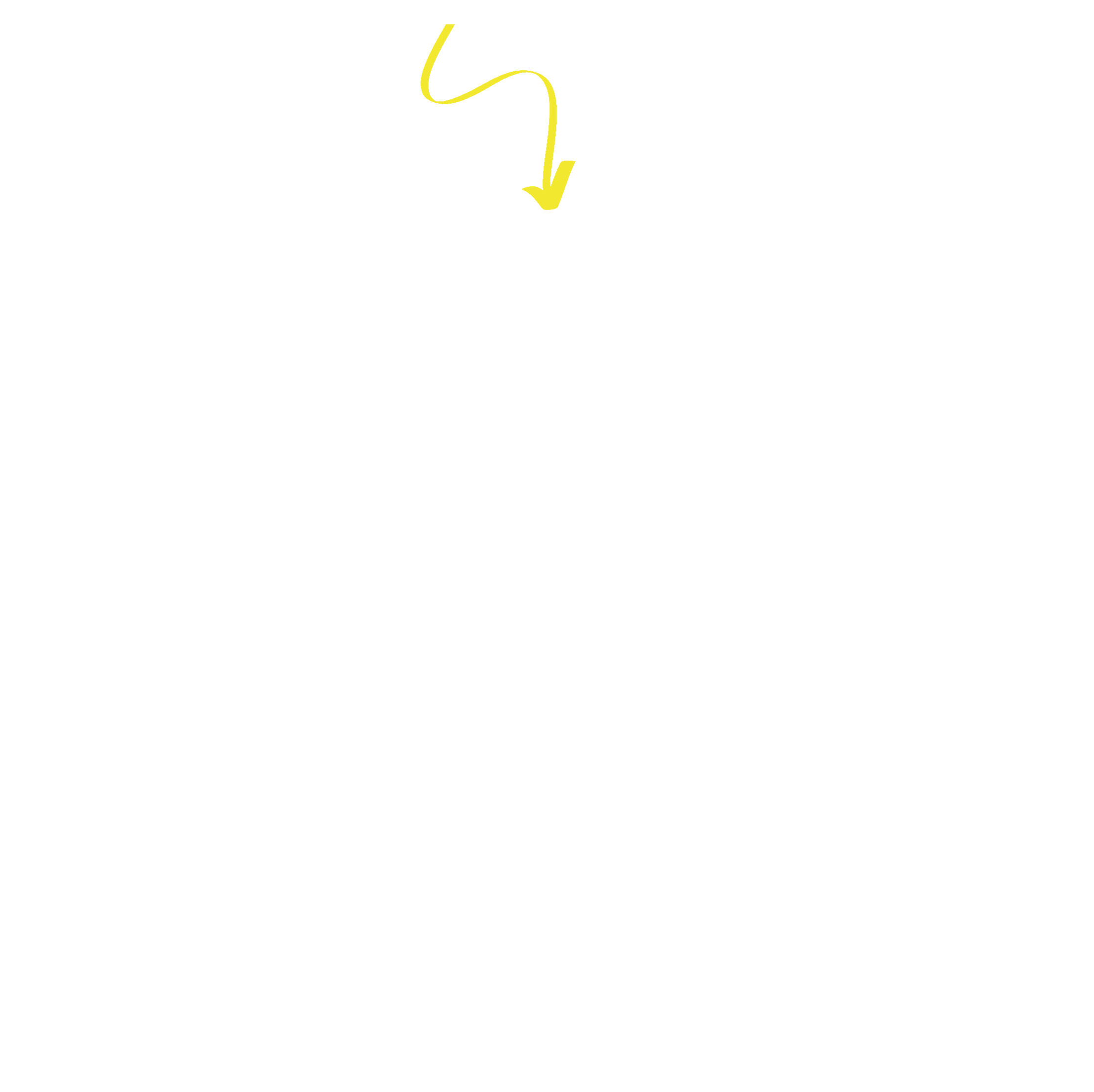 الحد الأكبر
الحد الأوسط
الحد الأصغر
عزيزي الطالب المبدع / عزيزتي الطالبة المبدعة: 
تأمل/ي الصورة العامة للقياس ومن خلالها أوجد/ي نتيجة القضية التالية:
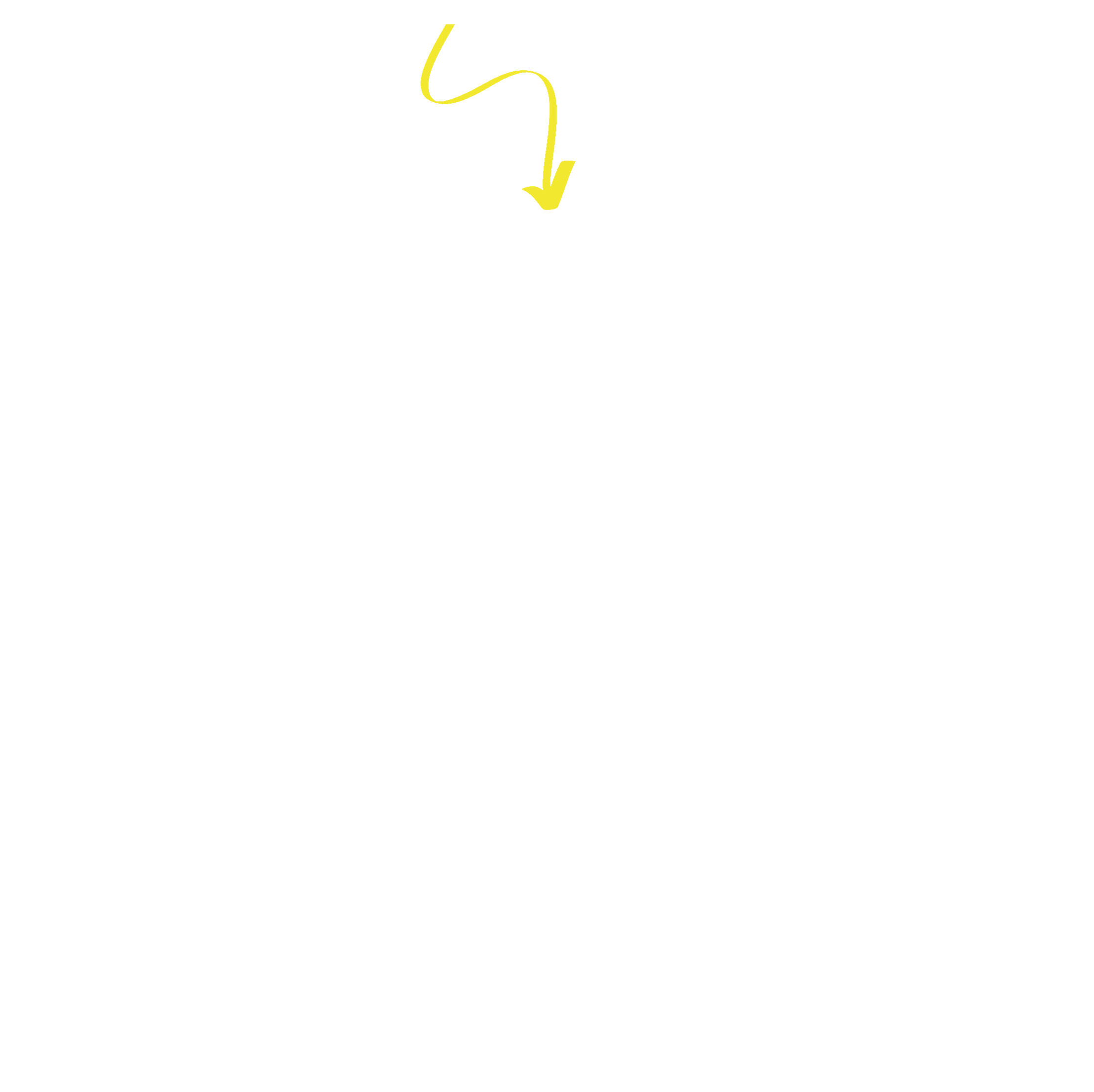 كل قارئ مثقف 
كل مثقف مستنير
كل (أ) هي (ب)
كل (ب) هي (ج)
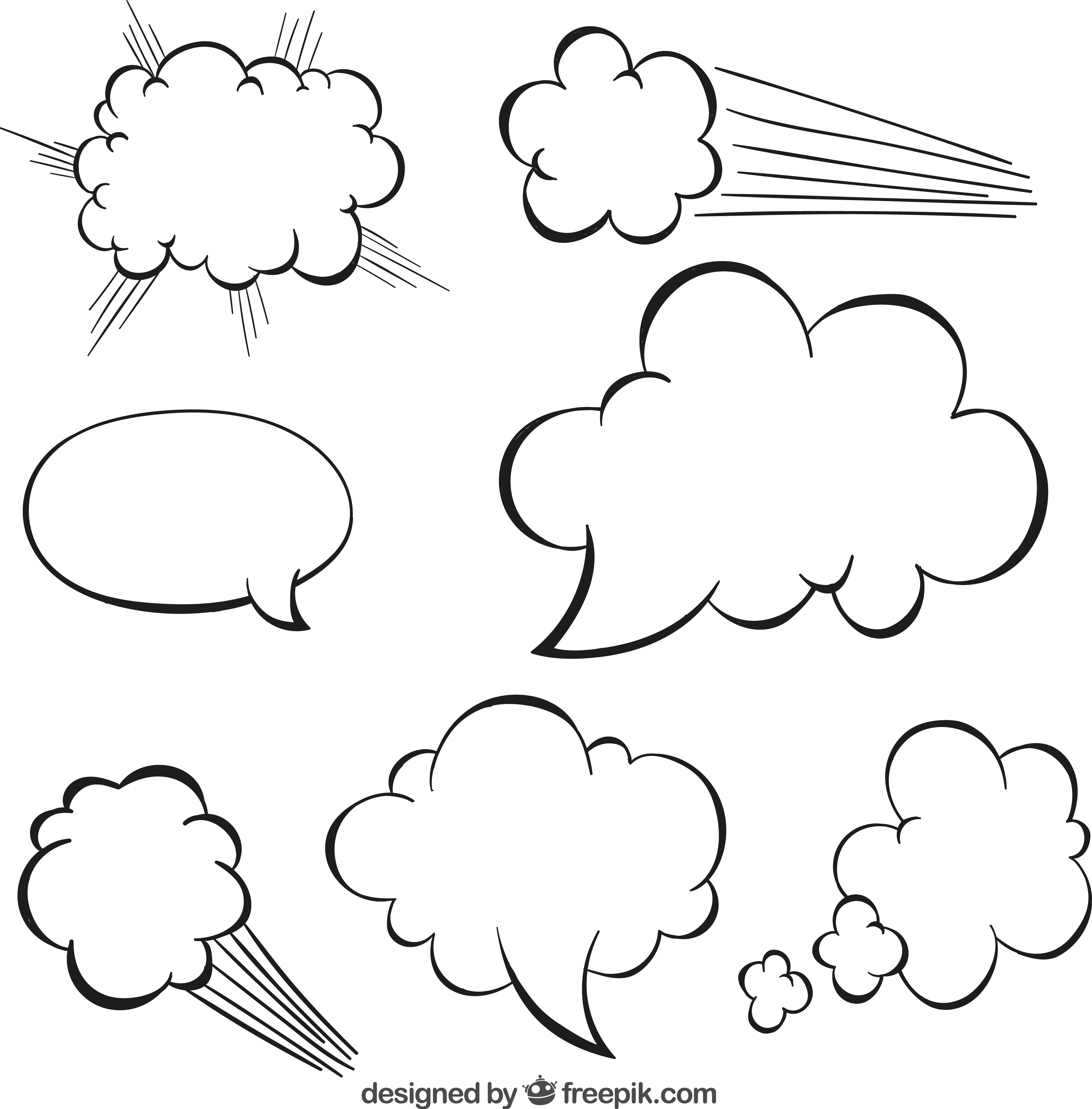 إذًا: كل (أ) هي (ج)
إذًا:
.............
حدد/ي عناصر القياس في المثال:
كل قارئ مستنير
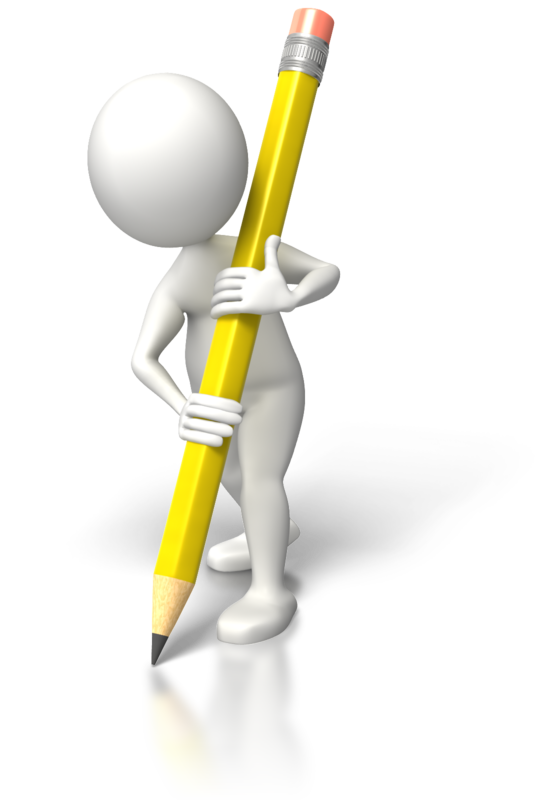 الحد الأكبر والحد الأصغر يشكلان النتيجة
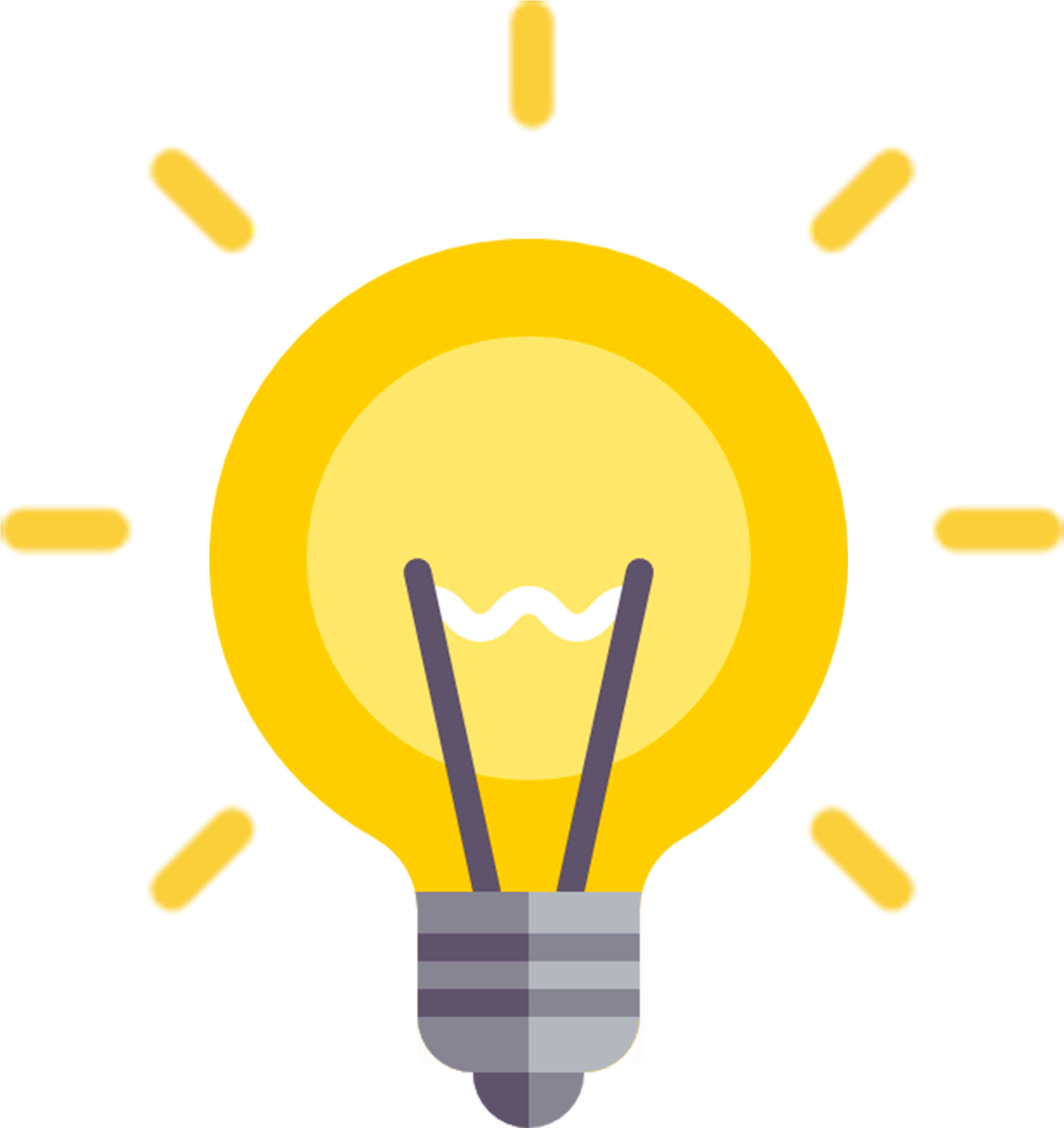 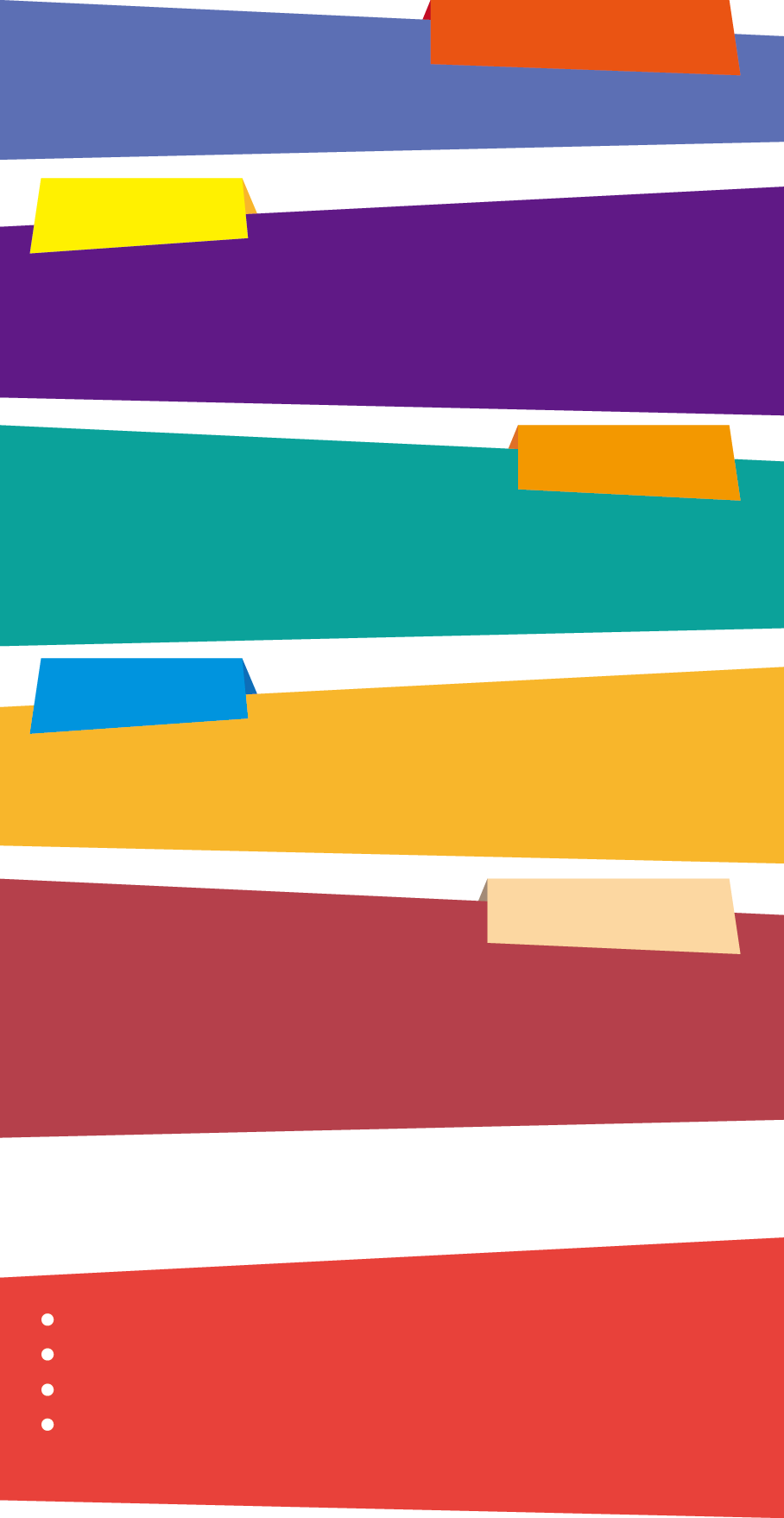 أحلل كل قياس مما يلي وأبيّن مكوناته من حيث مقدماته ونتائجه وحدوده:
عقل
عبدالله
كل إنسان له عقل
عبدالله إنسان
وطني
بندر
كل السعوديين وطنيّون
بندر سعودي
يتنفس بخياشيم
السلمون
كل السمك يتنفس بخياشيم
السلمون سمك
جميل
الياسمين
كل الأزهار جميلة
الياسمين زهرة
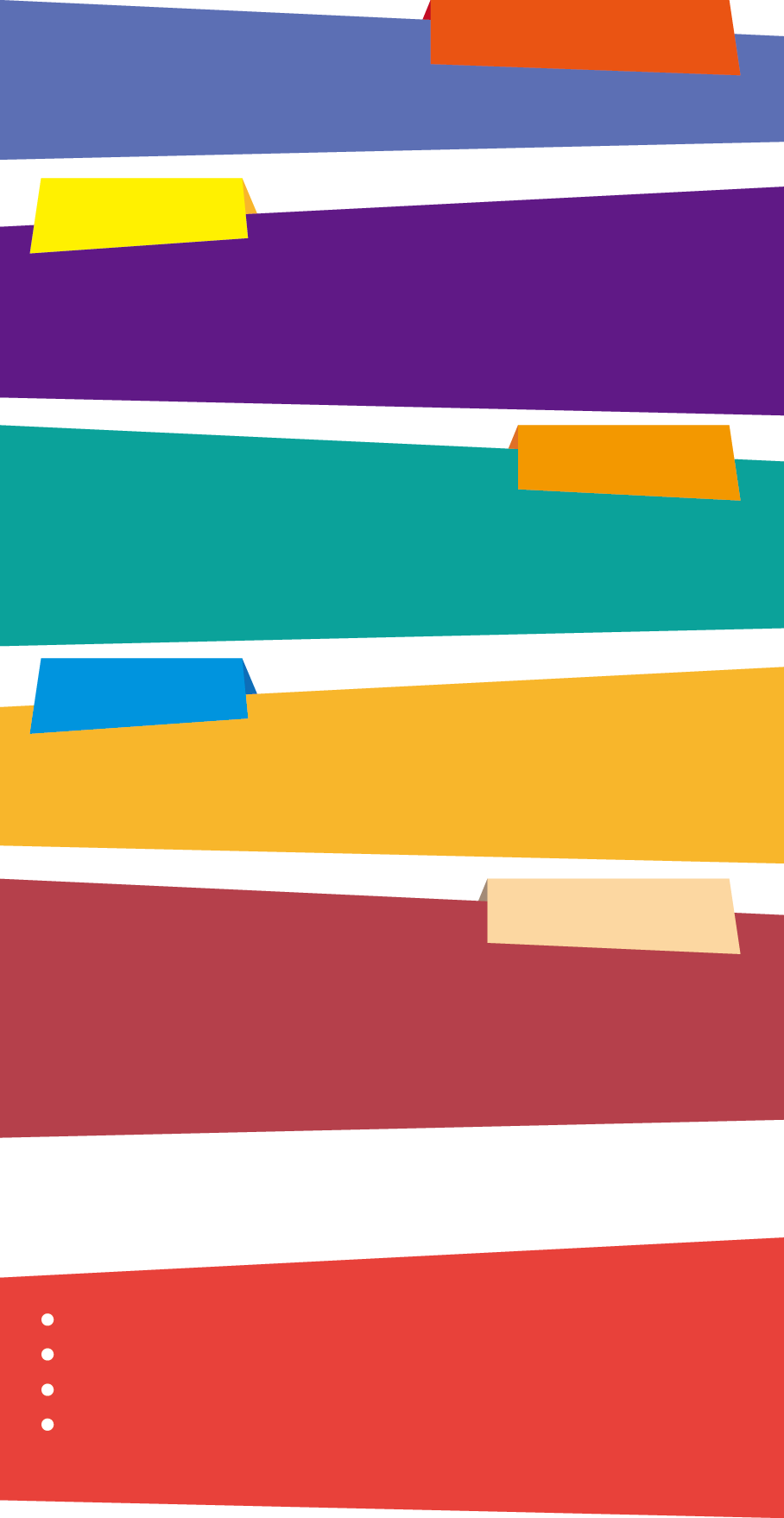 أحلل كل قياس مما يلي وأبيّن مكوناته من حيث مقدماته ونتائجه وحدوده:
متطورة
جازان
كل المدن السعودية متطورة
جازان مدينة سعودية
مبدع
خالد
كل المعلمين السعوديين مبدعون
خالد معلم سعودي
منظم
طريق صاري
كل الطرق في مدينة جدة منظمة
صاري طريق في مدينة جدة
إكرام الضيف
مشاري
كل سكان مدينة تبوك يحبون اكرام الضيف
مشاري من سكان مدينة تبوك
عزيزي الطالب المبدع / عزيزتي الطالبة المبدعة: 
صممّ/ي خريطة مفاهيم توضّح فيها اقسام قواعد القياس الرئيسية:
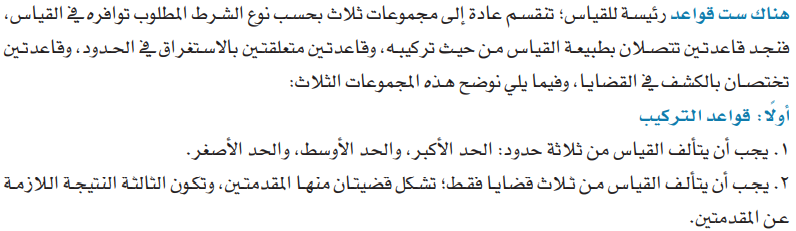 الابجدية الكونية:
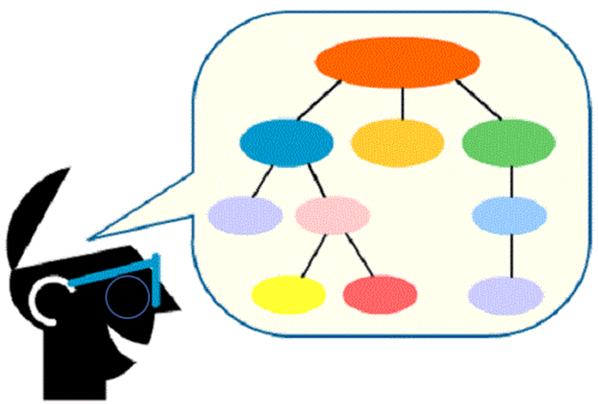 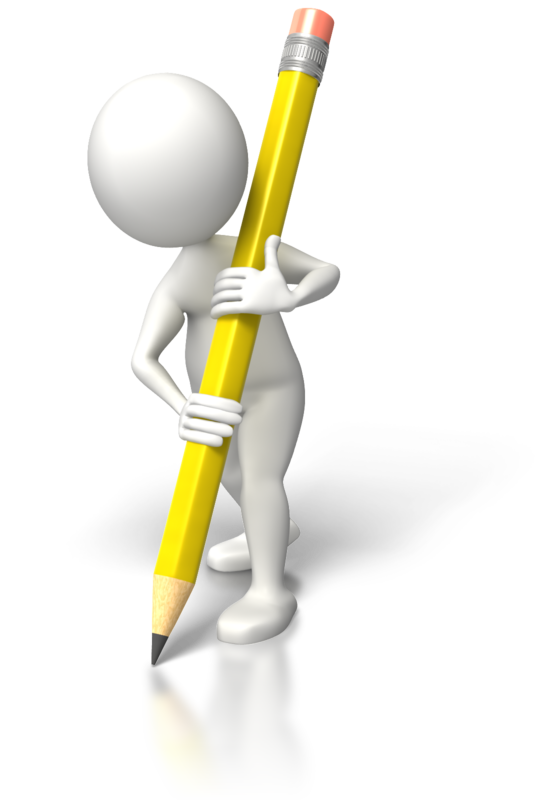 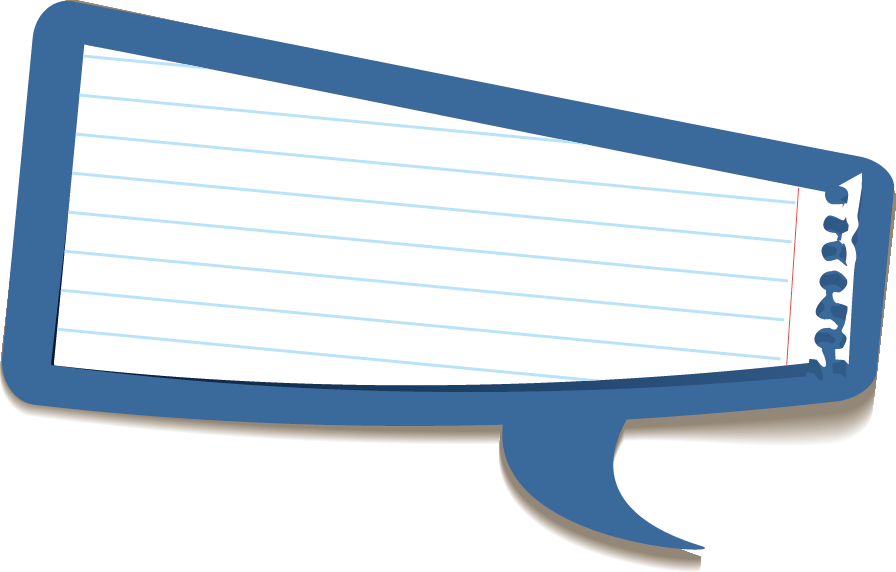 قواعد التركيب وهي ما نصّ عليها التعريف الذي ذكرناه مسبقًا ، هل تتذكر/ي!
قواعد التركيب
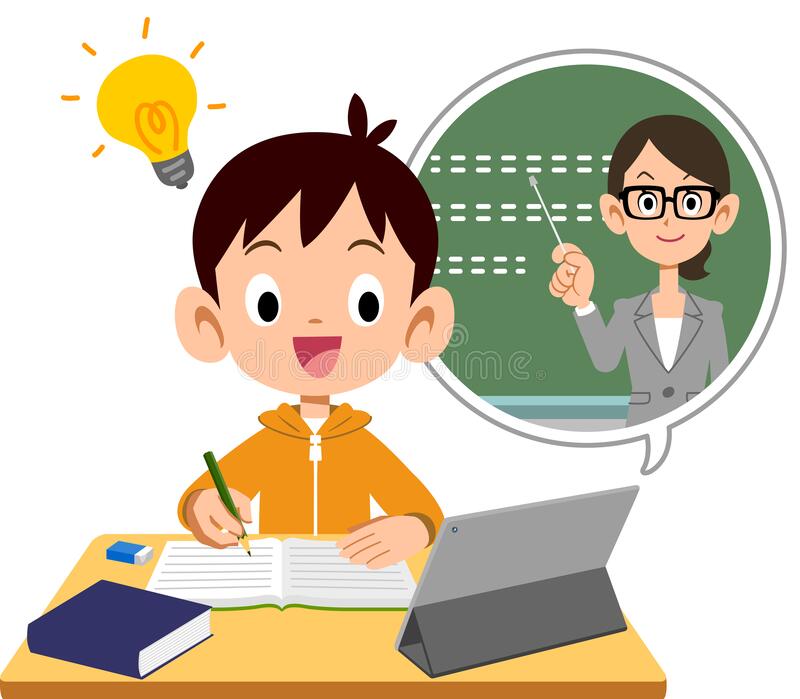 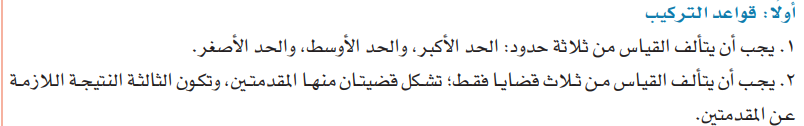 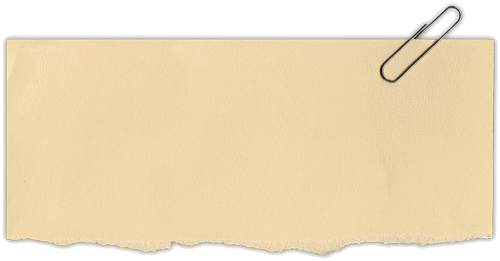 يجب أن يكون الحد الأوسط مُستغرَقًا في إحدى المقدمتين على الأقل.
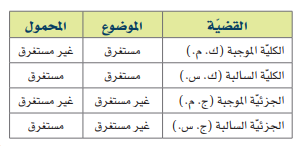 قواعد الاستغراق
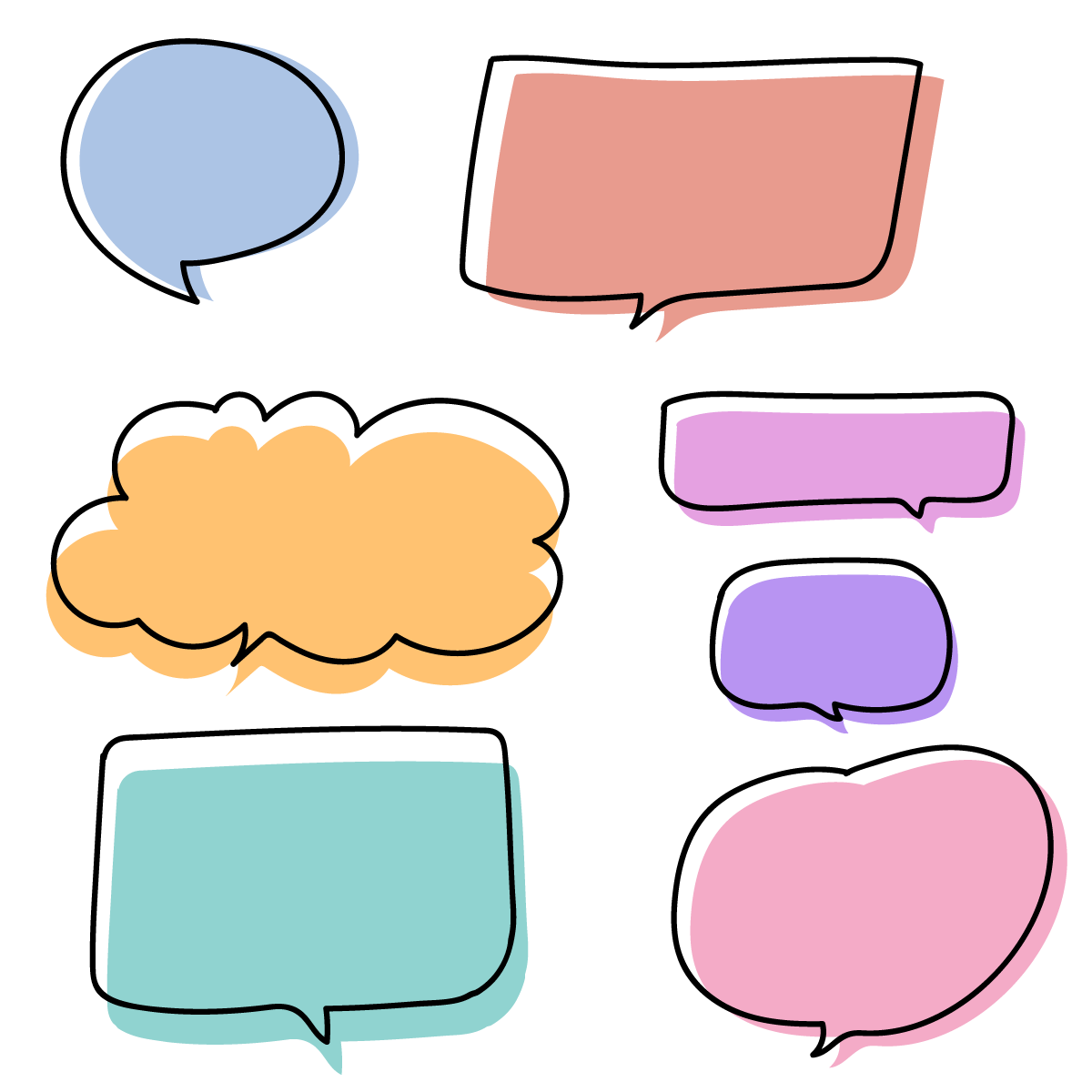 مثال: لعدم استغراق الحدود :
حدد/ي نوع القضية من خلال دراستك لجدول الاستغراق سابقًا:
كل التجار مُستغلُّون
كل الانتهازيِّين مُستغِلُّون
................
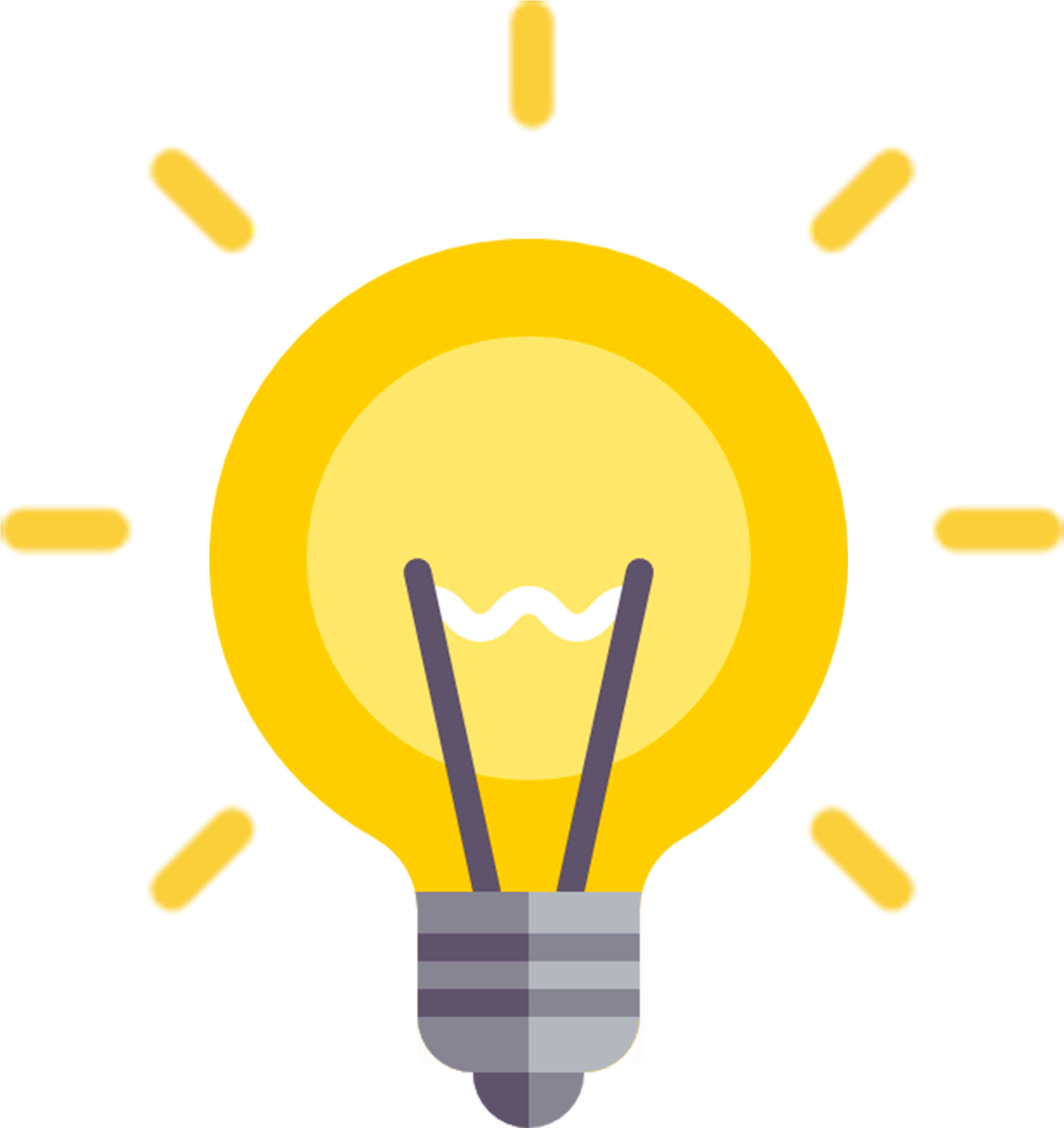 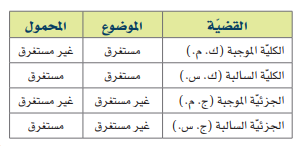 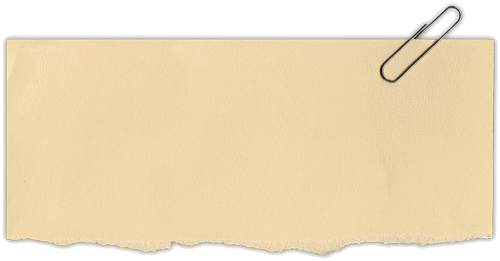 لا يجوز استغراق حد في النتيجة ما لم يكن مستغرقًا في المقدمة التي ورد فيها.
قواعد الاستغراق
ك.م
غير مستغرق
ك.س
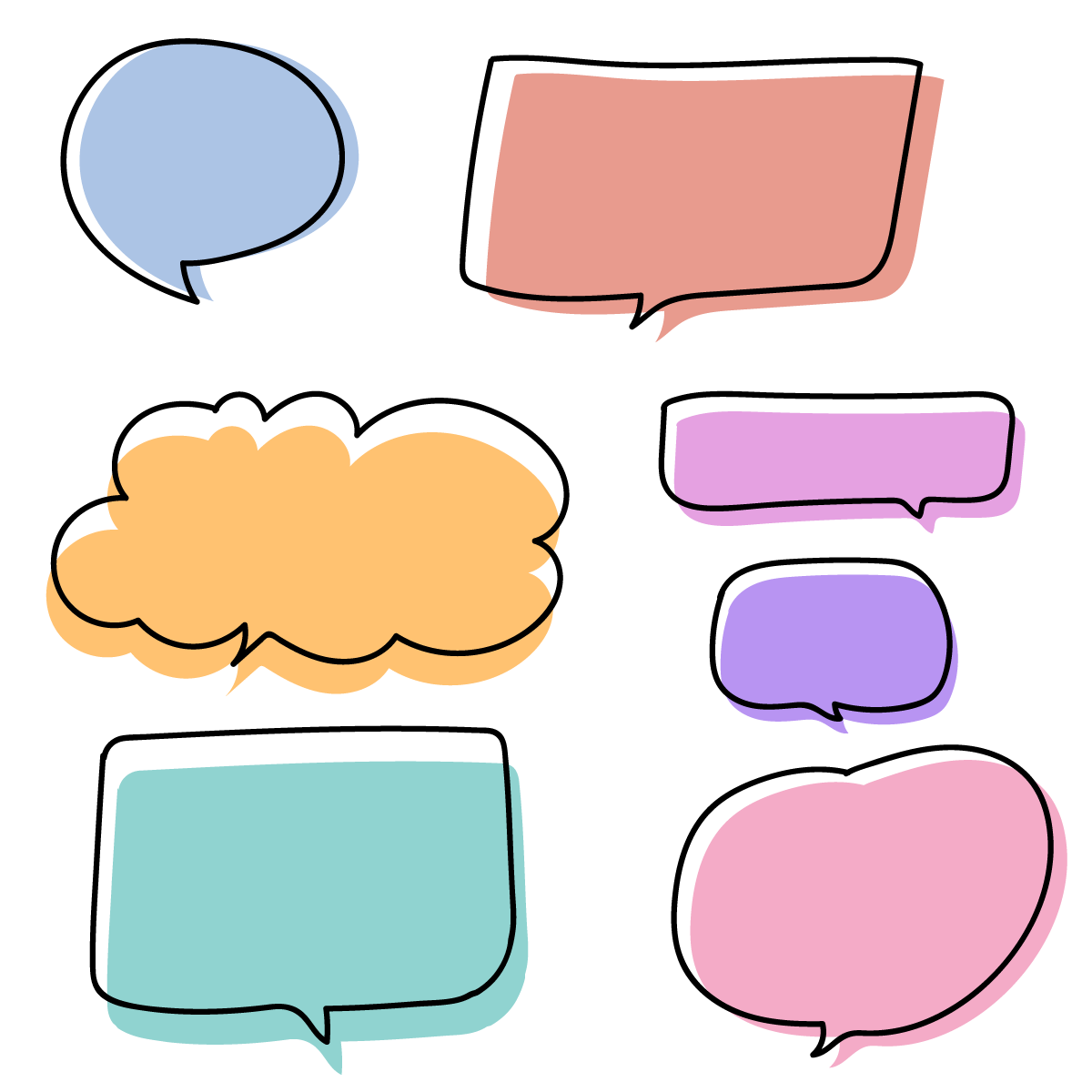 كل الورود جميلة الشكل
لا شيء من هذه الحشائش بورود
لا شيء من هذه الحشائش جميلة الشكل
حدد/ي نوع كل قضية من المقدمات من خلال دراستك لجدول الاستغراق سابقًا:
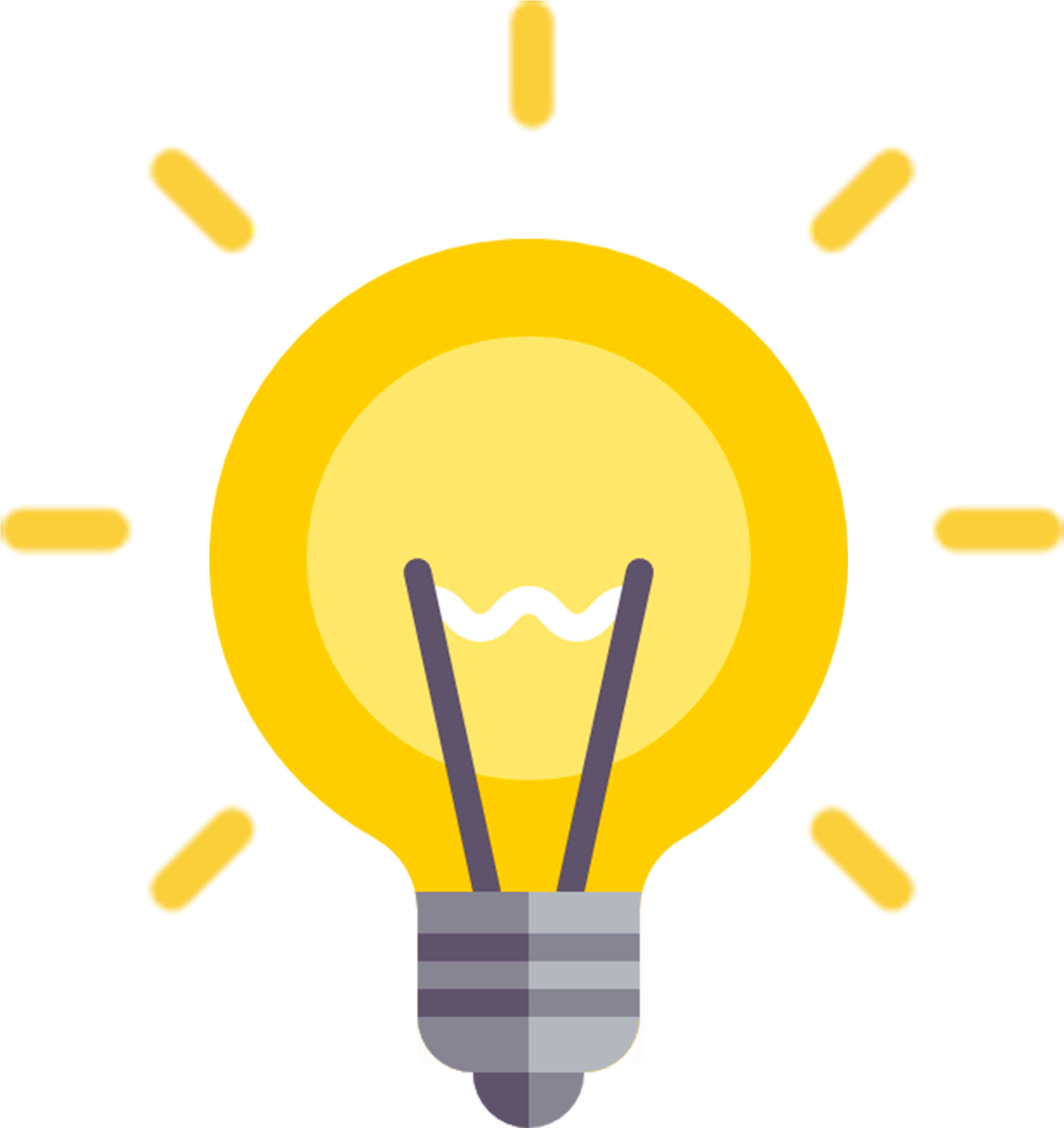 ك.س
مستغرق
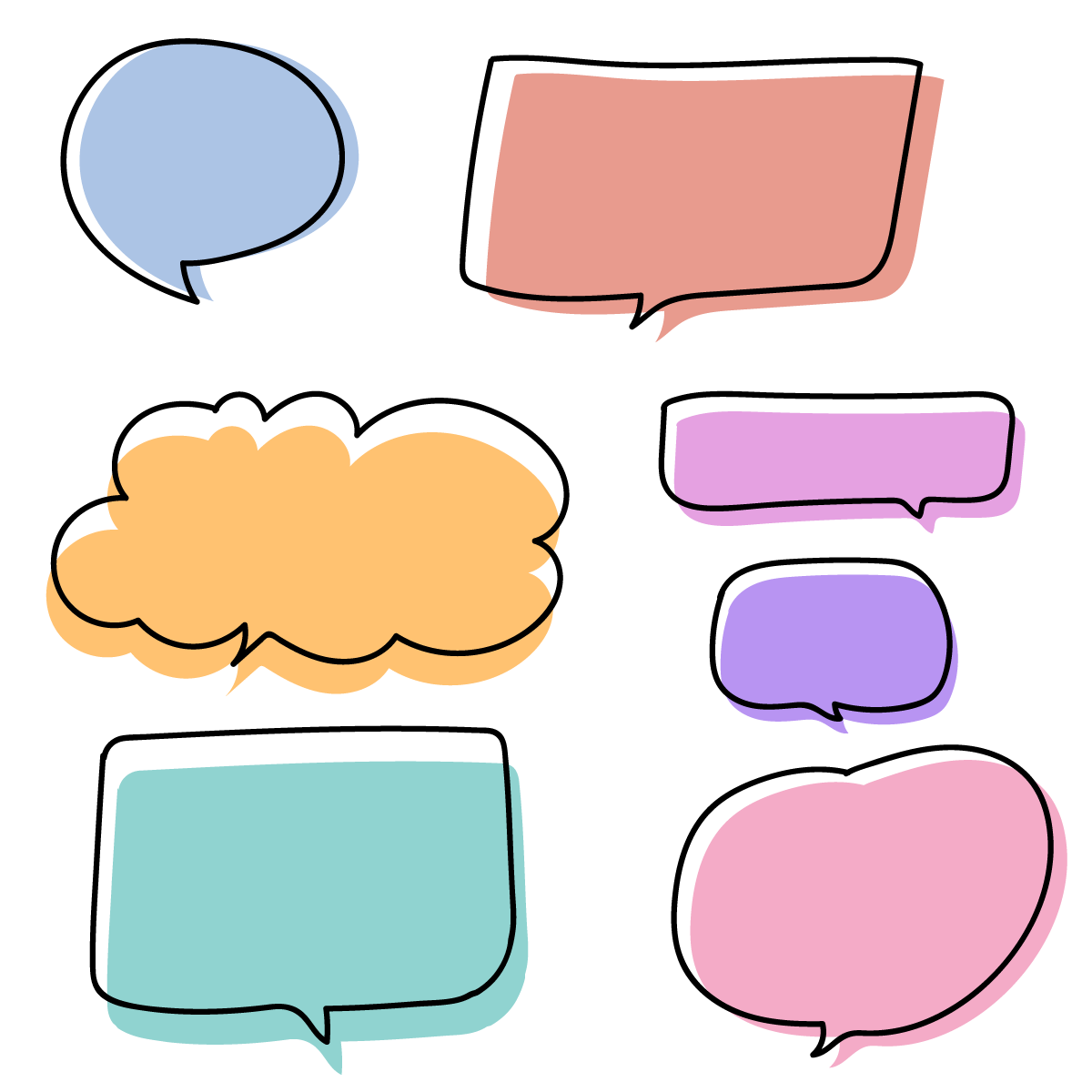 حدد/ي نوع كل قضية من خلال دراستك لجدول الاستغراق سابقًا:
ك.س
لا أحد من العرب من الأوربيين
لا أحد من الأمريكيين من العرب
...................................
ك.س
استنبط/ي نتيجة القضيتين السابقتين!
قواعد الكيف
......................................................................................................
لا يُمكن!
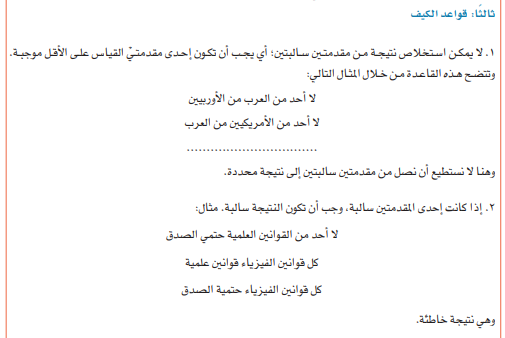 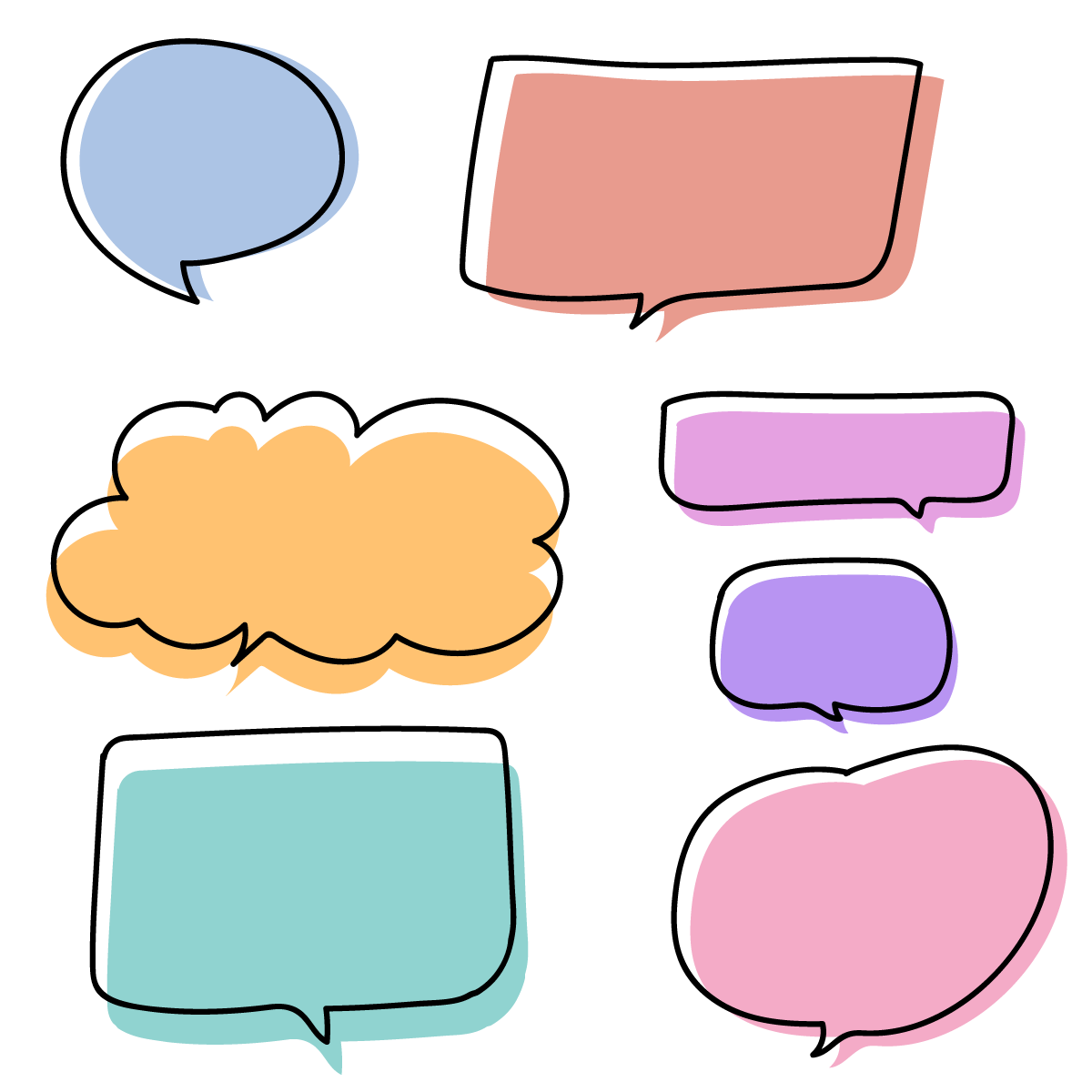 ما رأيك بالنتيجة في القضية التالية؟ 
ما مدى صحتها؟
قواعد الكيف
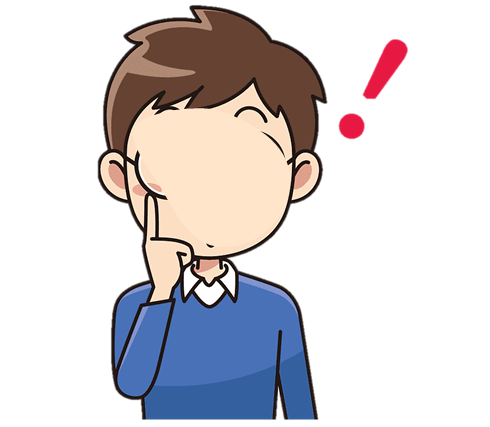 لا أحد من القوانين العلمية حتمي الصدق
كل قوانين الفيزياء قوانين علمية
النتيجة:
كل قوانين الفيزياء حتمية الصدق
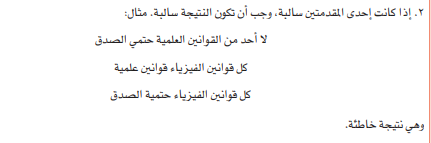 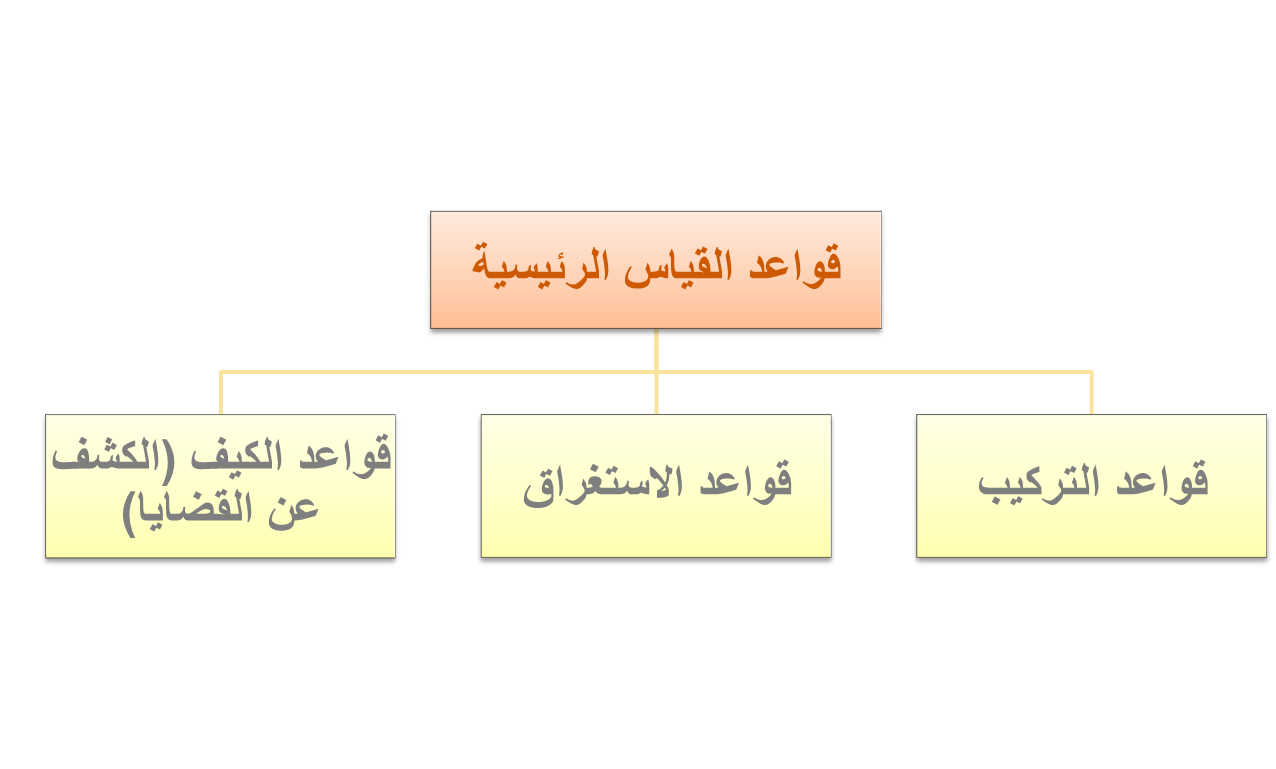 هناك ثلاث قواعد فرعية ، ولكن البرهان على صحتها يتم على أساس القواعد الرئيسية:
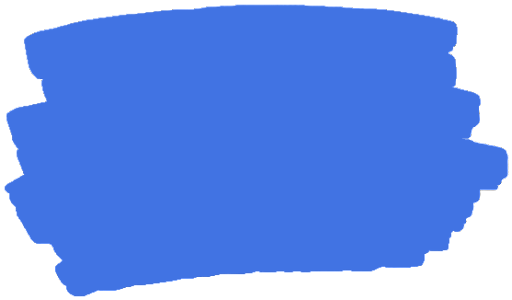 أوجد/ي مثال يوضح كلاً من قواعد القياس الفرعية!
قاعدة لا إنتاج من جزئيتين
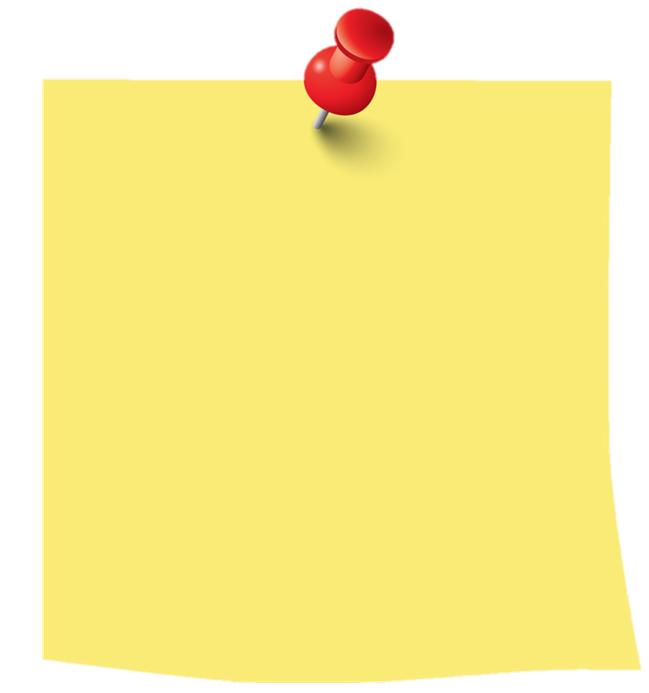 القياس صحيح
أحدد في كل من الأمثلة التالية قاعدة القياس التي تم مخالفتها أو القياس الصحيح منها !
استغراق حد في النتيجة لم يكن مستغرقًا في المقدمة التي ورد فيها
لا إنتاج من كبرى جزئية وصغرى سالبة.
استغراق حد في النتيجة لم يكن مستغرقًا في المقدمة التي ورد فيها
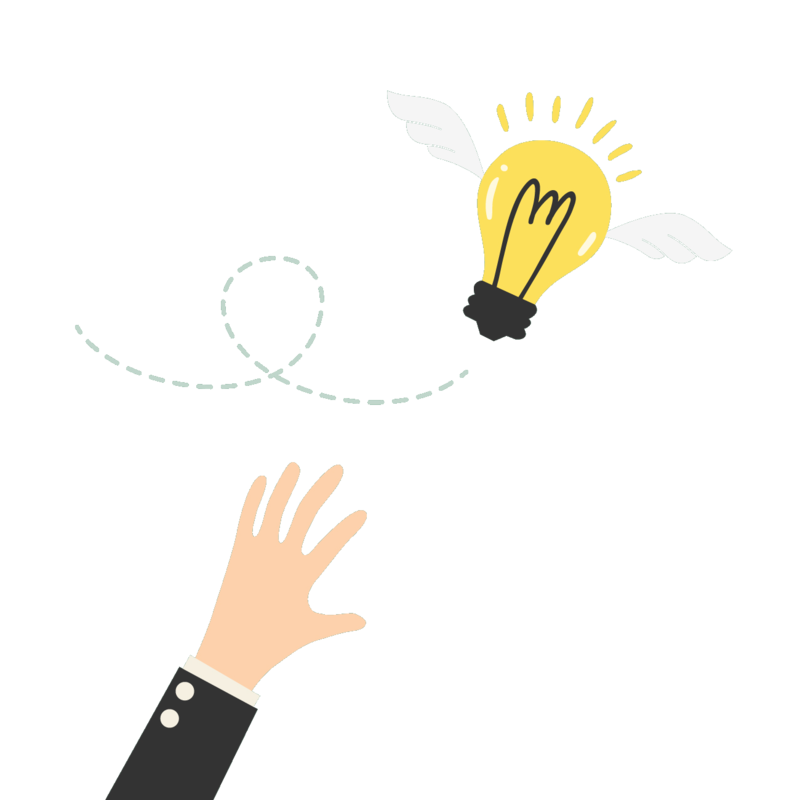 إذا كانت إحدى المقدمتين سالبة، وجب أن تكون النتيجة سالبة.
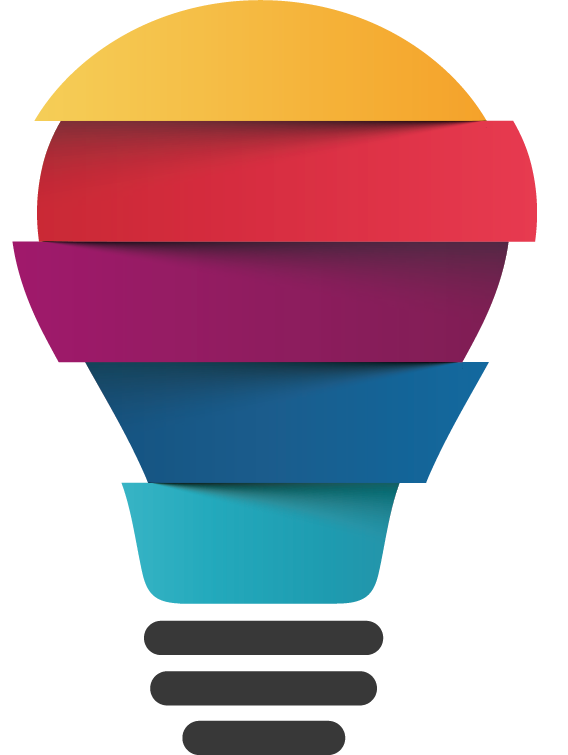 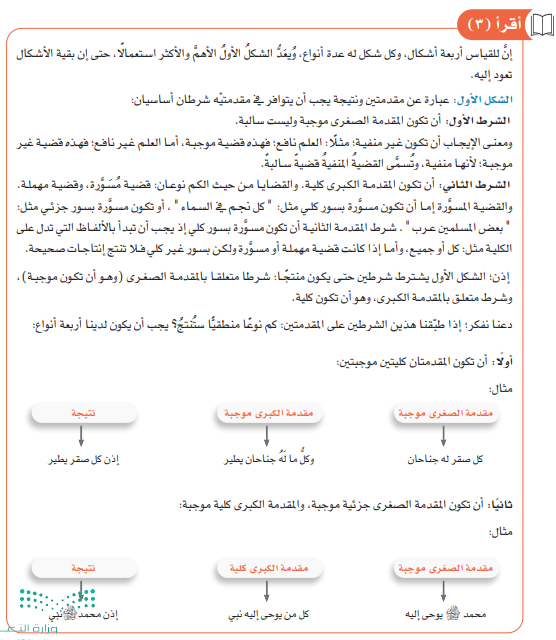 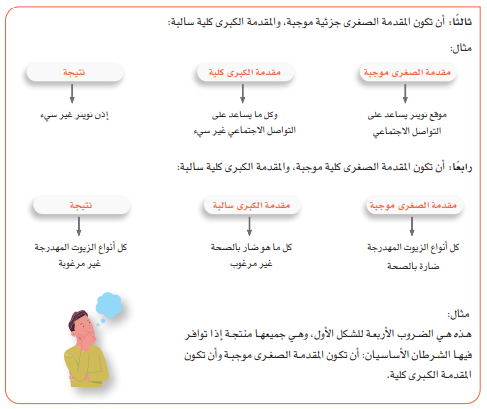 ر
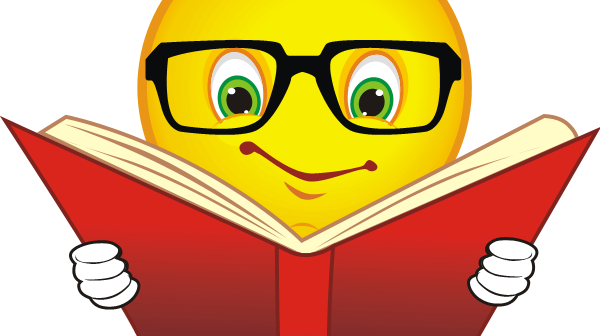 بعد قراءة النص شارك/ي بالإجابة عن الأسئلة التالية!
ما هو الشكل الأول في القياس ؟
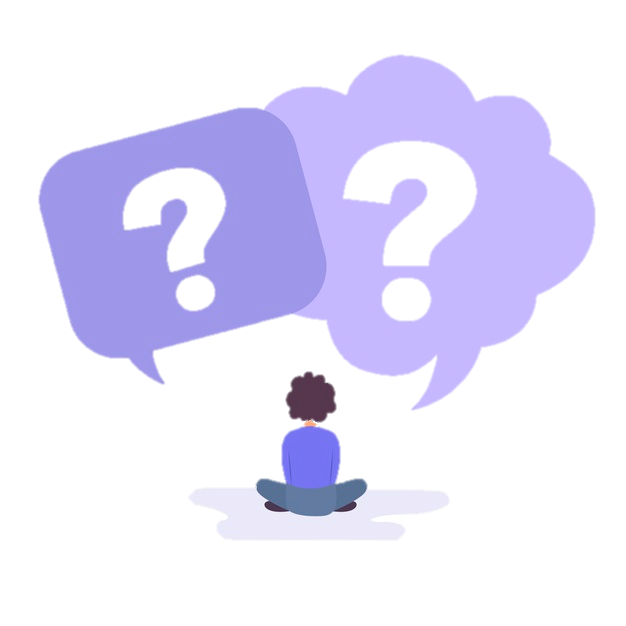 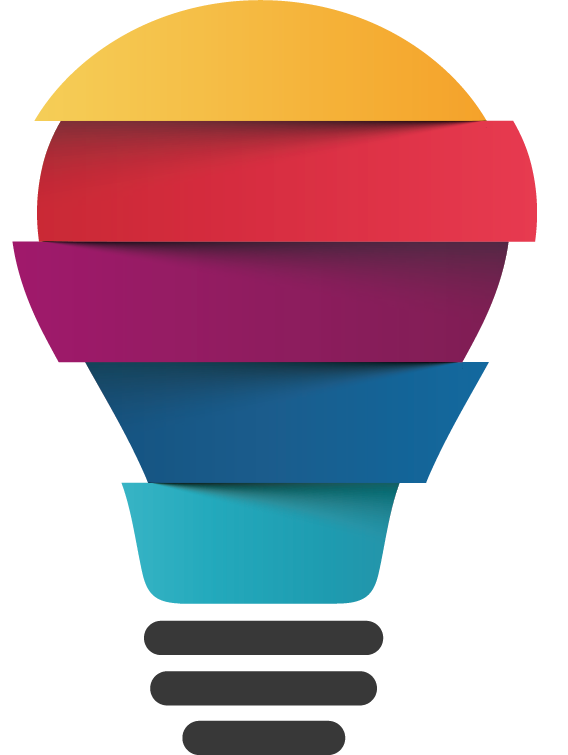 ما هي شروط الشكل الأول؟
ما معنى أن تكون القضية موجبة ؟
ما هي أنواع القضايا من حيث الكم ؟ ما هو السور الكلي والجزئي؟
ما ضروب (أشكال) النوع الأول من القياس ؟ مع ذكر مثال لكل شكل !
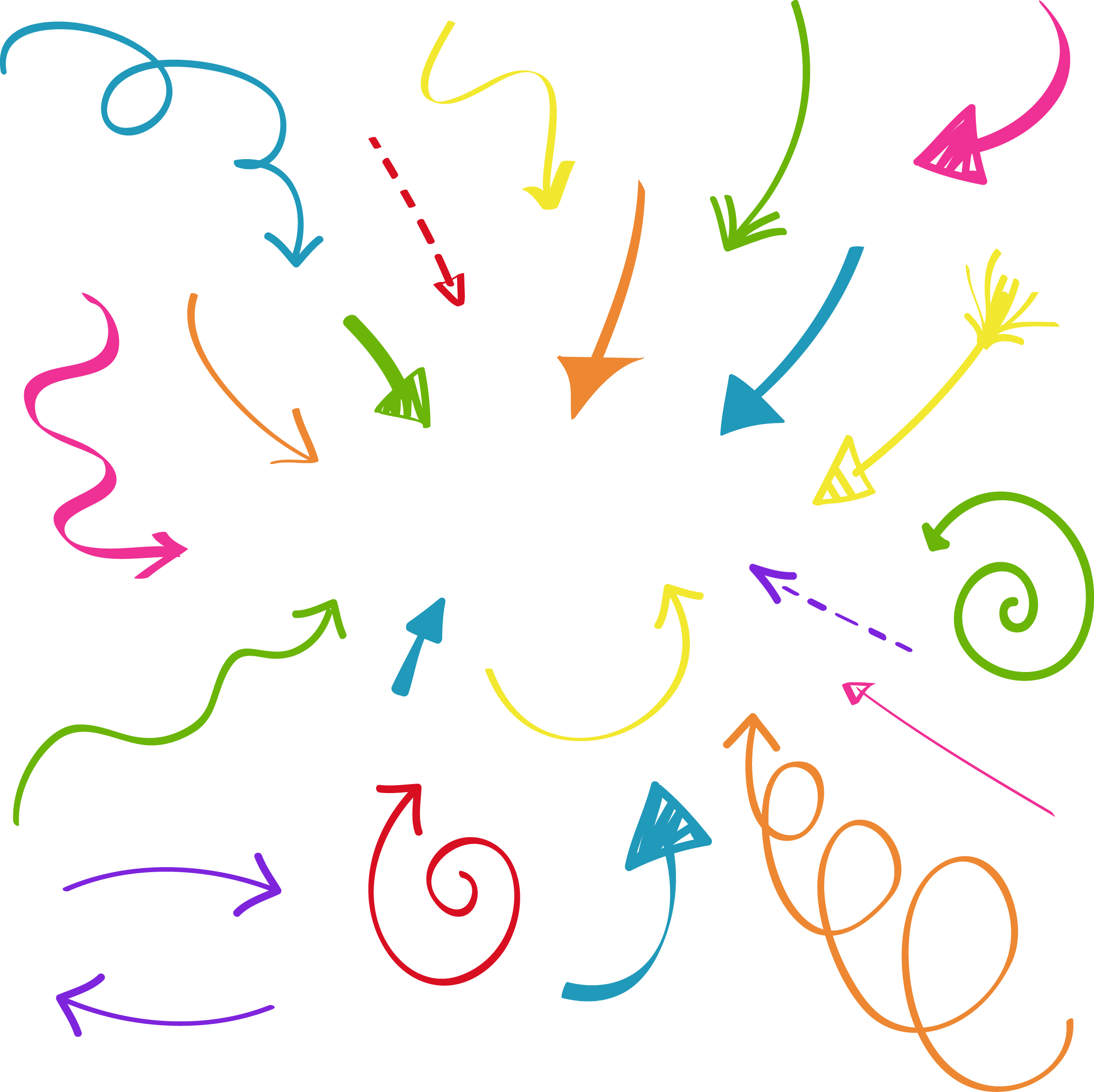 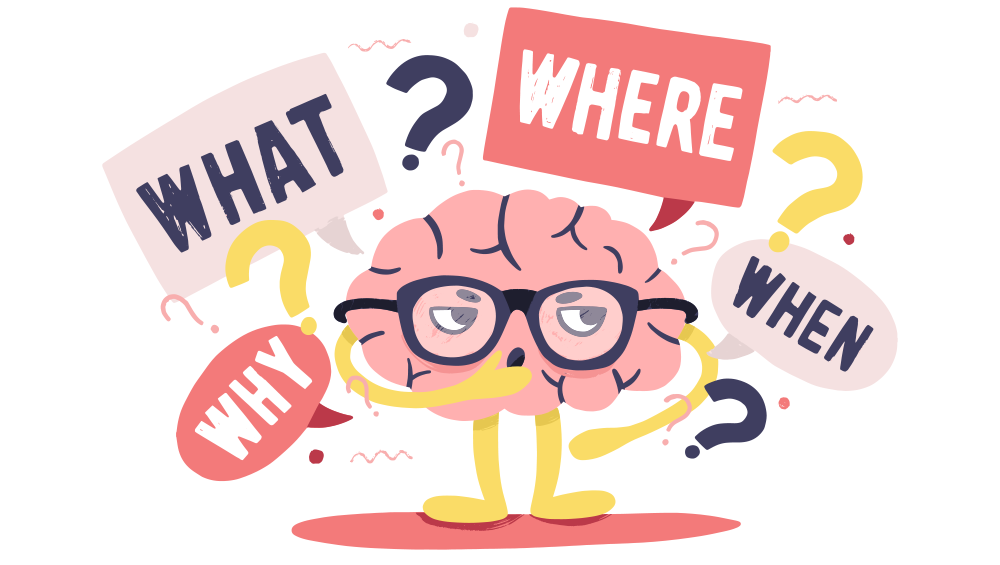 للإجابة عن هذا السؤال أشارك في استراتيجية الخبراء ...
بتفعيل استراتيجية الخبراء (جيكسو) أشارك مع مجموعتي الجديدة الإجابة عن النوع المسند إلينا (الأول،الثاني،الثالث،الرابع) :
إجابة المجموعة :
...........................................................................................................................................................................................................................................................................................................................................................................................
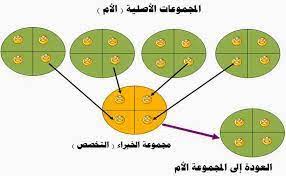 أعود إلى مجموعتي الأم وأدِّعم فريقي بما توصلنا إليه في المجموعة المتخصصة :
المقدمتان (الكبرى والصغرى) كليتان موجبتان.
ك.م كل الحاضرين ناجحون
ك.م كل الطلاب حاضرون
ك.م كل الطلاب ناجحون
المقدمة الكبرى كلية سالبة، والمقدمة الصغرى كلية موجبة.
ك.س كل الحاضرين ليسوا ناجحين
ك.م كل الطلاب حاضرون
ك.س كل الطلاب ليسوا ناجحين
.................................................................................................................................
.................................................................................................................................
المقدمة الكبرى كلية سالبة، والمقدمة الصغرى جزئية موجبة.
ك.س كل الحاضرين ليسوا ناجحين
ج.م بعض الطلاب حاضرون
ج.س بعض الطلاب ليسوا ناجحين.
المقدمة الكبرى كلية موجبة، والمقدمة الصغرى جزئية موجبة.
ك.م كل الحاضرين ناجحون
ج.م بعض الطلاب حاضرون
ج.م بعض الطلاب ناجحون
.................................................................................................................................
.................................................................................................................................
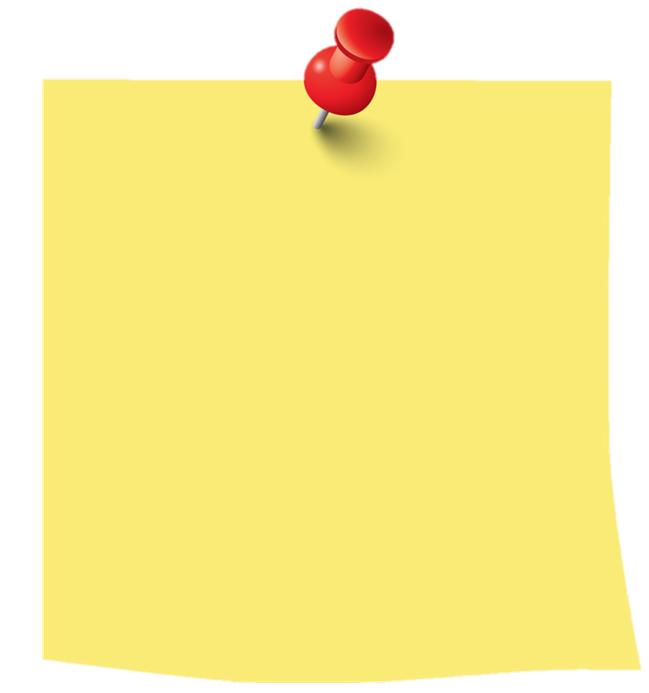 كل جسم مؤلف من جزئيات
بعض ما هو مؤلف من جزئيات كائنات حية 
بعض الأجسام كائنات حية
أكمل السور والنتيجة في كل قياس
كل الورود جميلة الشكل
بعض ما هو جميل الشكل يريح النظر
بعض الورود تريح النظر
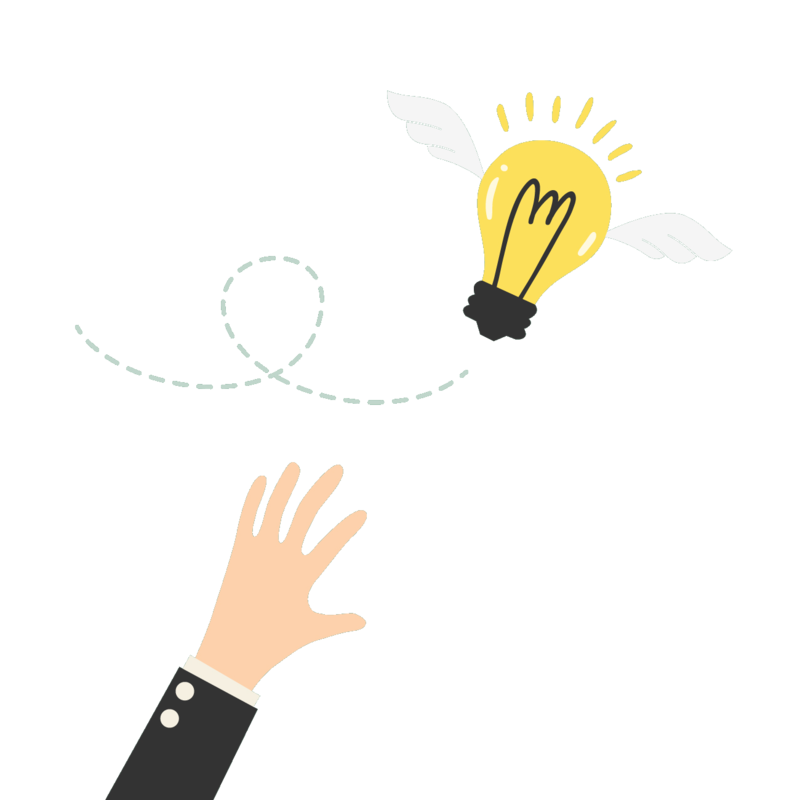 كل الحيوانات آكلة لحوم
بعض آكلات اللحوم متوحشة 
بعض الحيوانات متوحشة
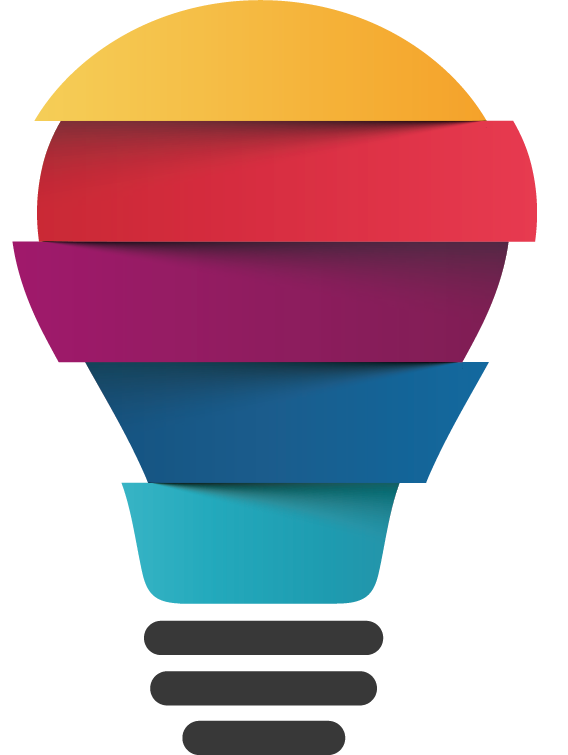 النتيجة ينقصها سور
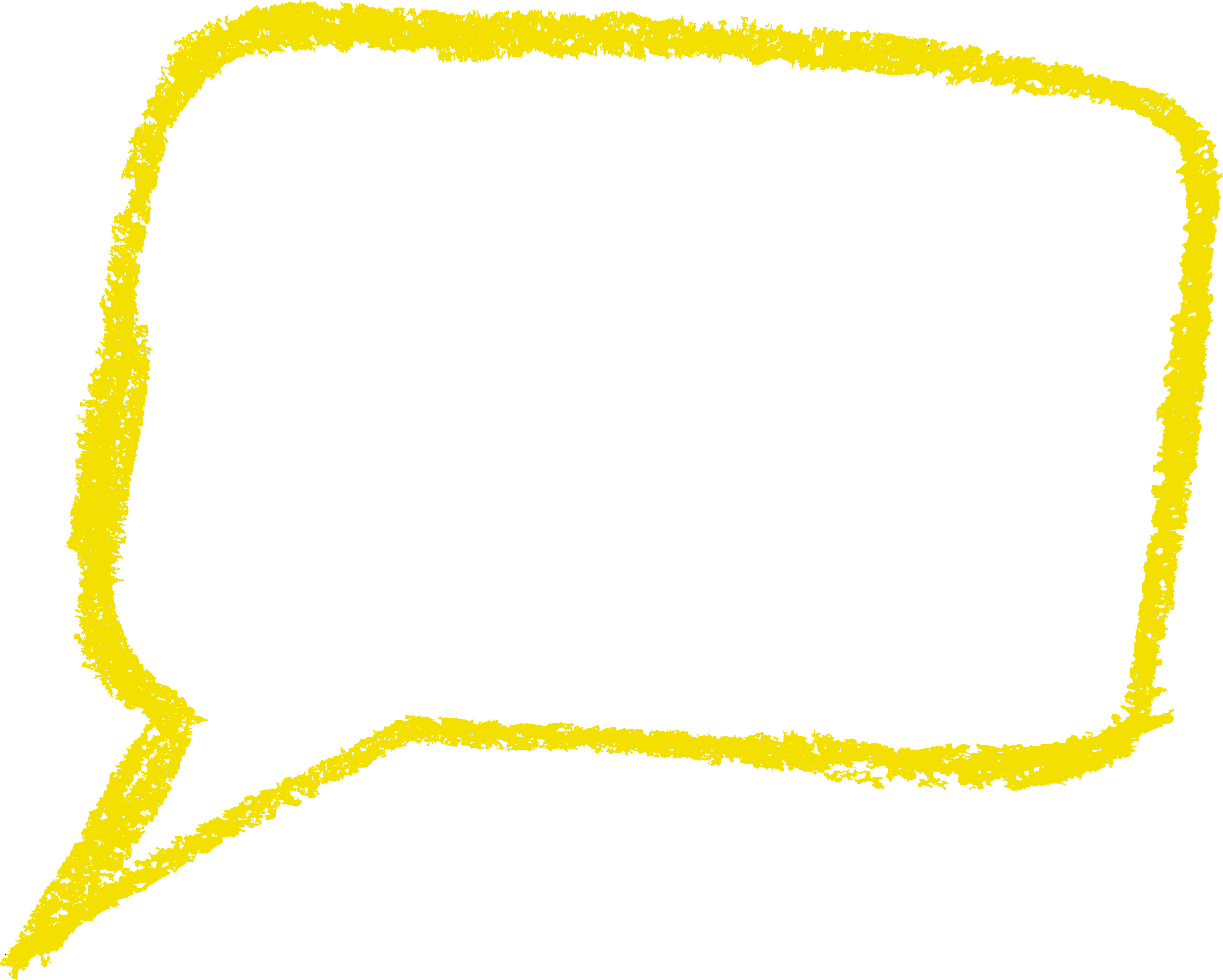 أفسر سبب عدم صحة كل من أشكال القياس التالية:
لا إنتاج من جزئيتين
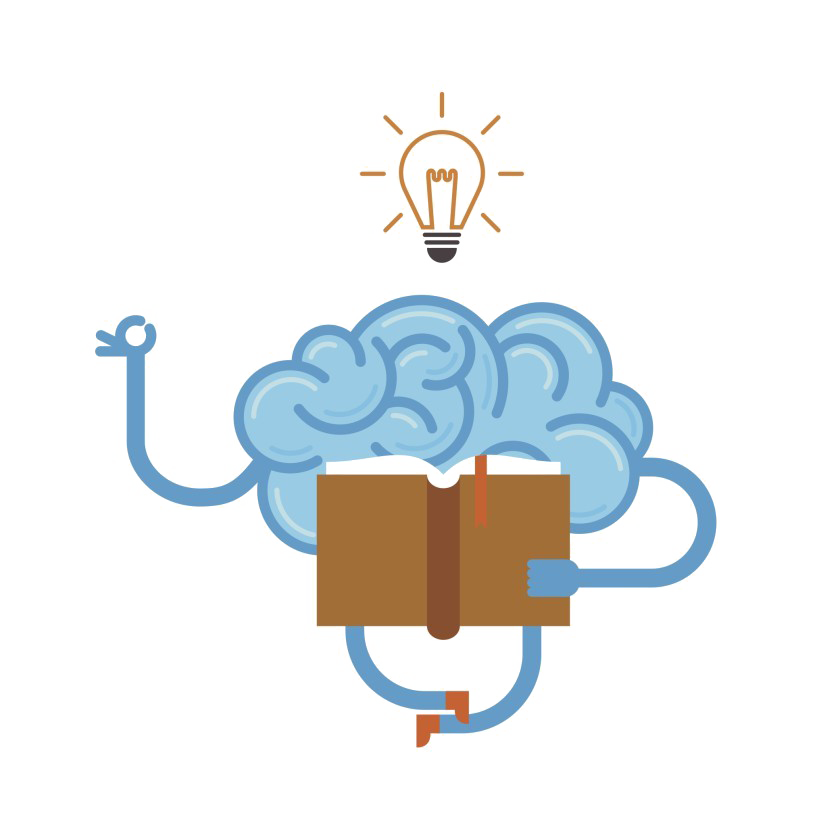 المقدمة الكبرى ينقصها السور
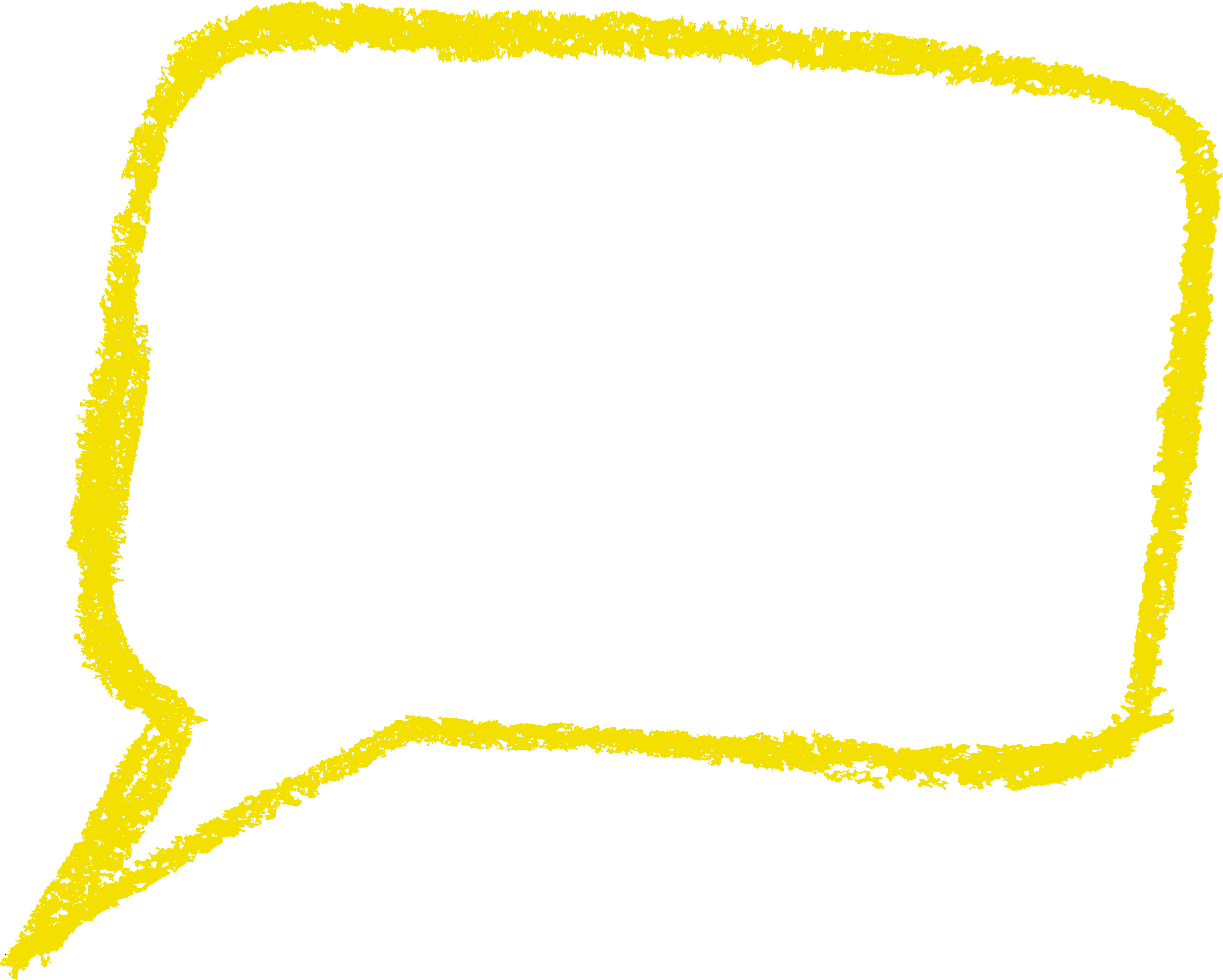 أفسر سبب عدم صحة كل من أشكال القياس التالية:
لا إنتاج من جزئيتين
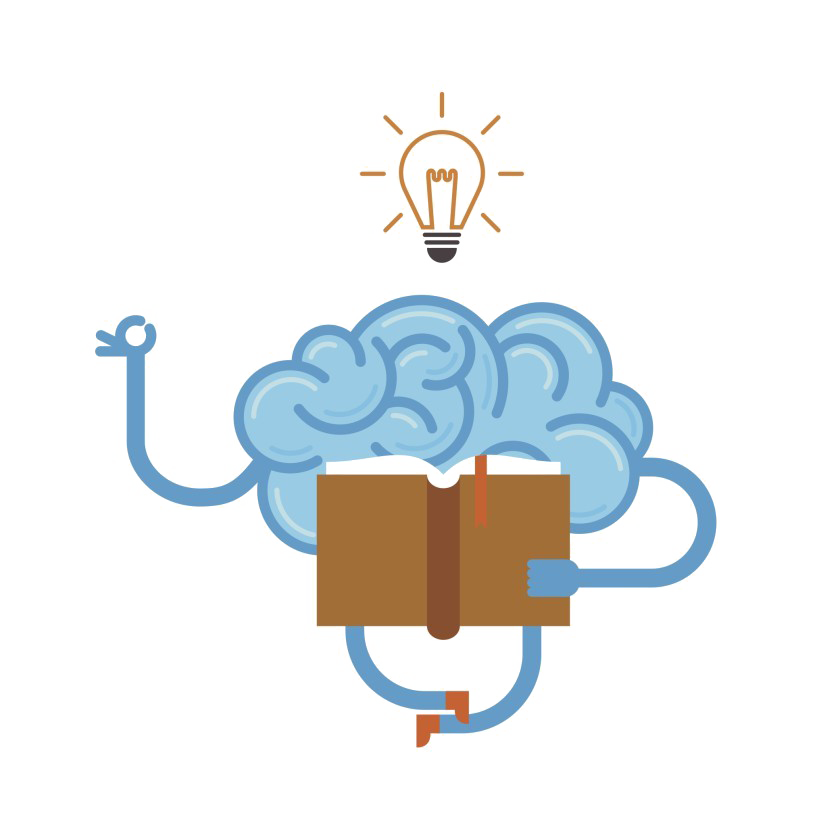 إذا كانت إحدى المقدمتين جزئية وجب أن تكون النتيجة جزئية، بالإضافة إلى وجود أربعة حدود بالقياس وهذا مخالف لشروط القياس
أكون قياسًا صحيحًا وأتحقق من صحته عن طريق تطبيق قواعد القياس عليه:
بعض الحاضرين ناجحون
بعض الطلاب حاضرون
بعض الطلاب ناجحون
لا إنتاج من جزئيتين
بعض الأشكال الهندسية ليست مثلثات
بعض المثلثات لها ثلاث زوايا
بعض الأشكال الهندسية ليس لها ثلاث زوايا
لا إنتاج من جزئيتين
كل الحاضرين ليسوا ناجحين
كل الطلاب حاضرون
كل الطلاب ليسوا ناجحين
القياس صحيح
القياس صحيح
كل الحاضرين ناجحون 
بعض الطلاب حاضرون
بعض الطلاب ناجحون
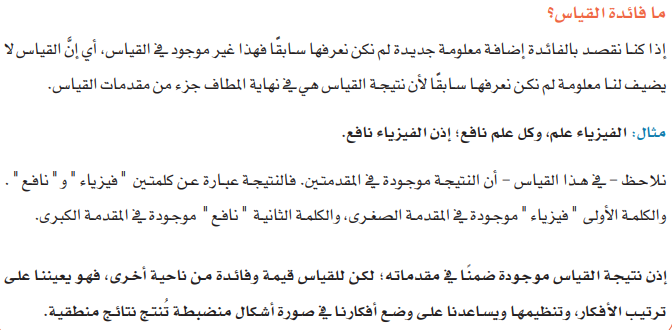 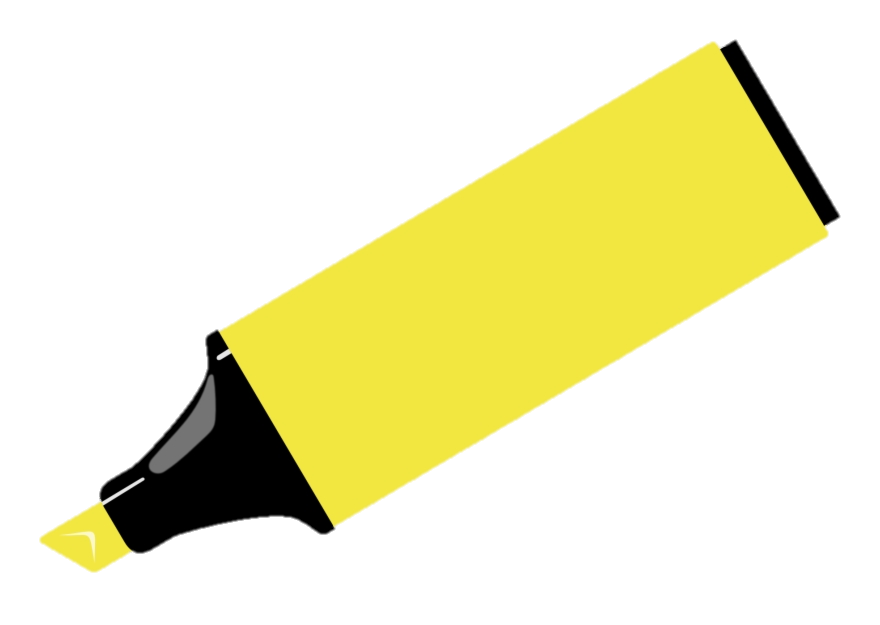 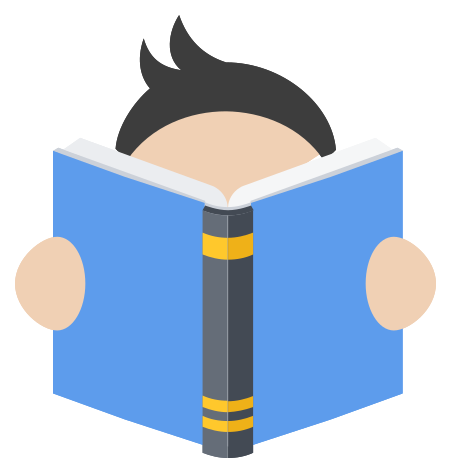 ماهي أبرز الأفكار الرئيسية التي يتضمنها النص؟
هل يضيف القياس معلومات لم نكن نعرفها مسبقًا؟
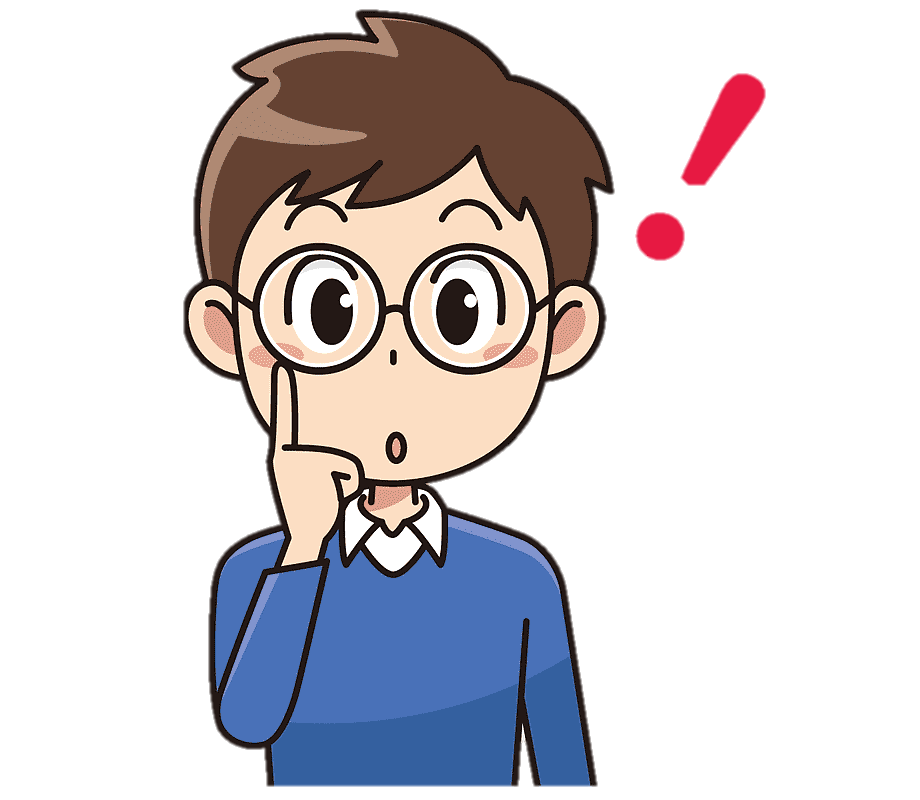 حدِّد/ي المفاهيم الغامضة والغير واضحة لتوضيحها
عزيزي الطالب المبدع/ عزيزتي الطالبة المبدعة: شارك/ي بالأفكار التي قمت باستنباطها من النص السابق :
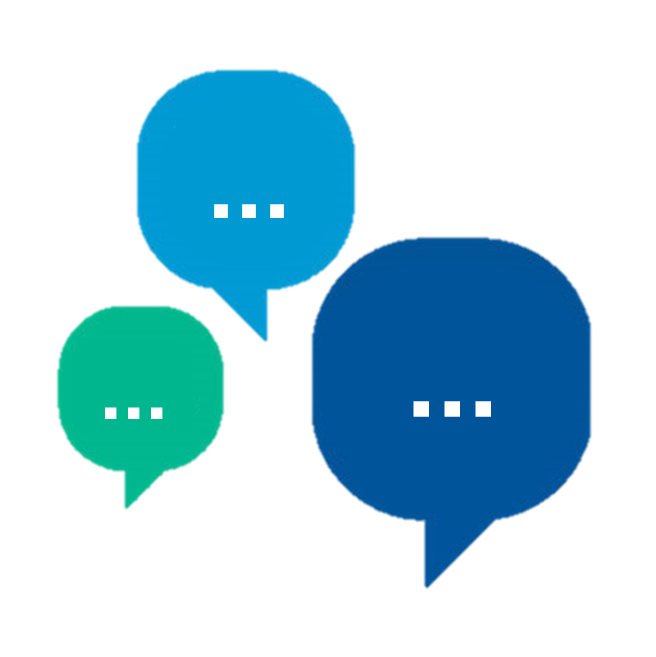 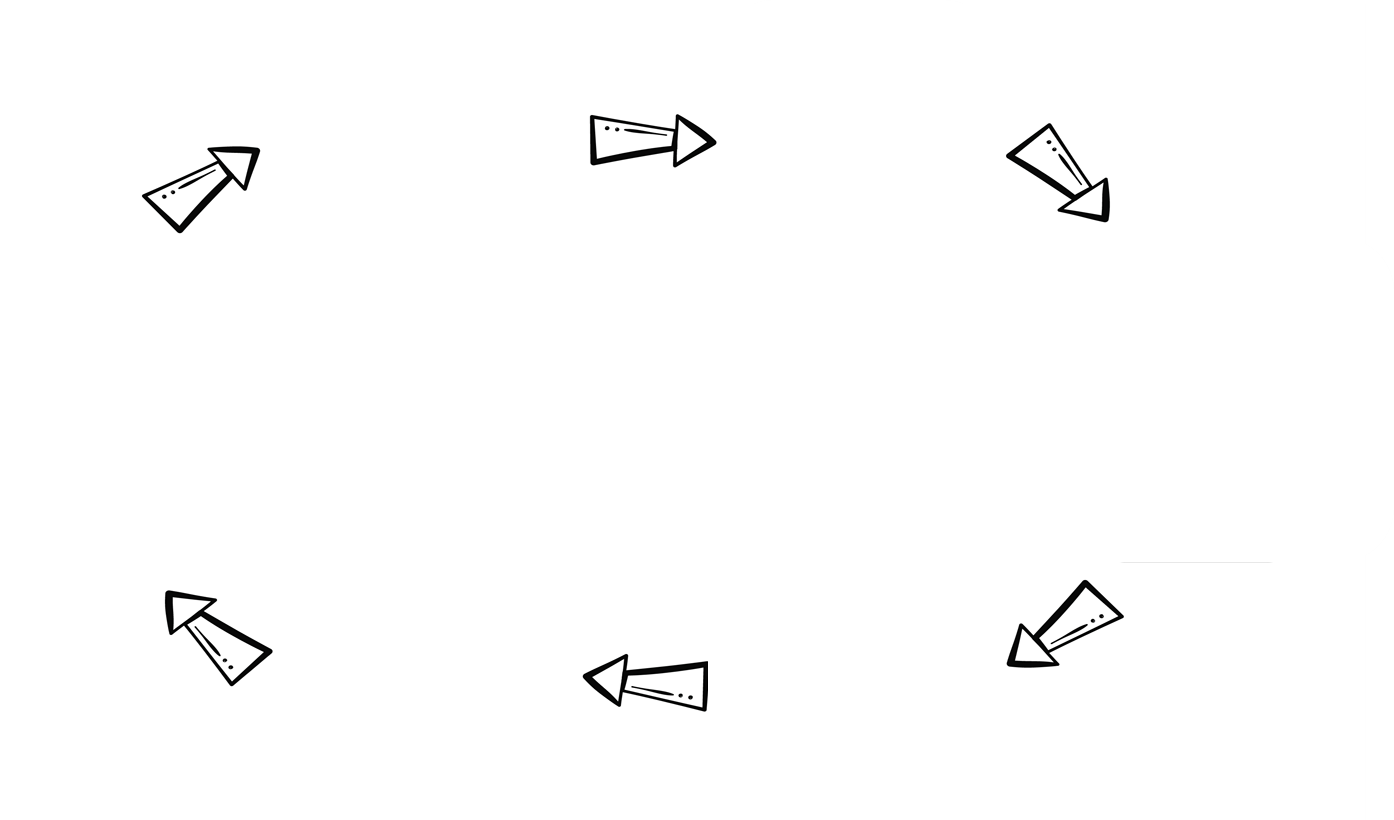 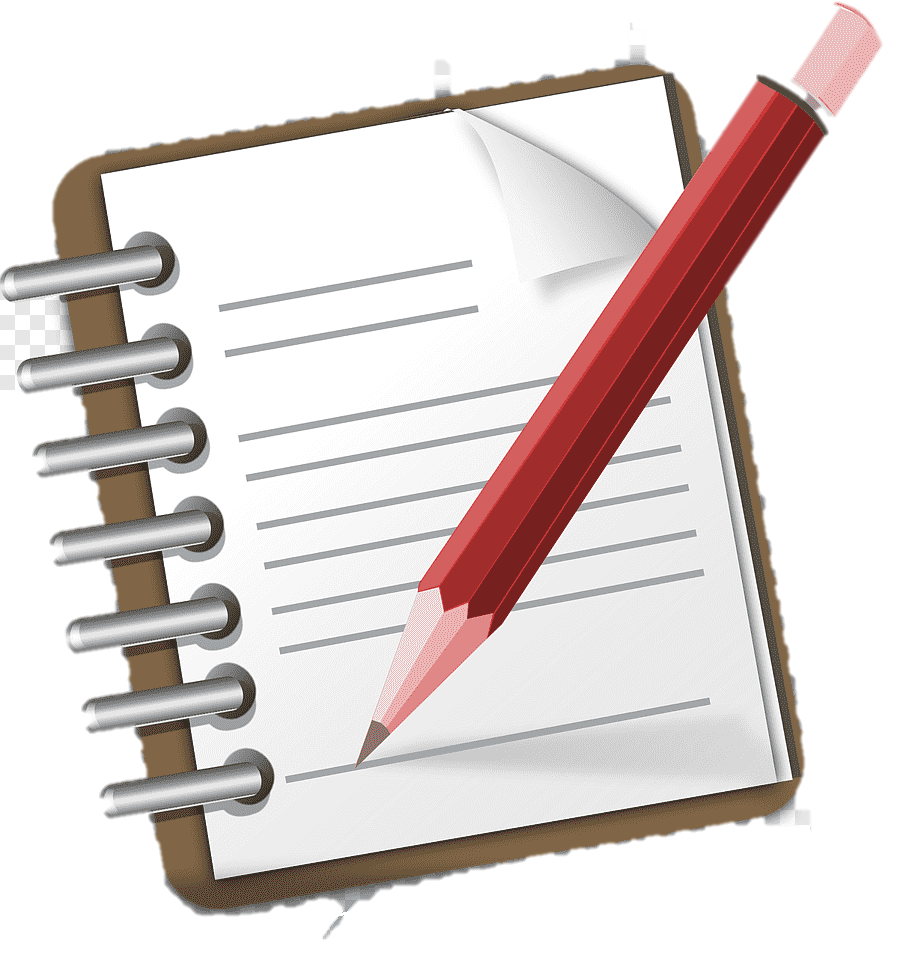 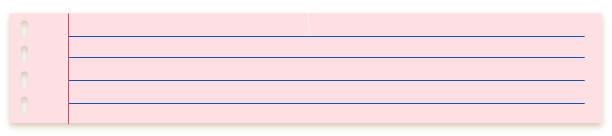 أهم الأفكار التي وردت في النص!
القياس لا يضيف لنا معلومة لم نكن نعرفها مسبقًا
نتيجة القياس هي جزء من مقدمات القياس.
للقياس فائدة لأنه يساعدنا على ترتيب أفكارنا وتنظيمها
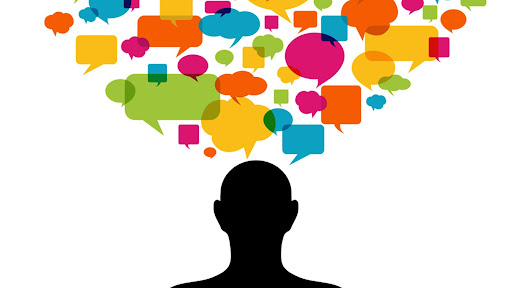 يساعد القياس على وضع الأفكار في صورة أشكال منضبطة تنتج نتائج منطقية.
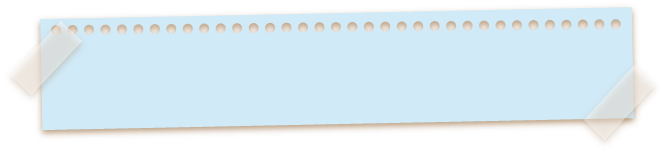 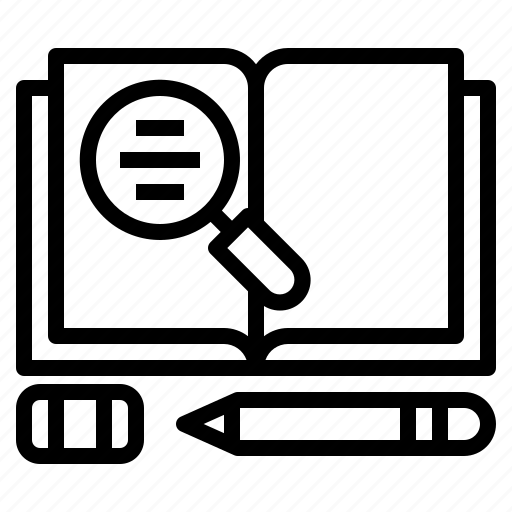 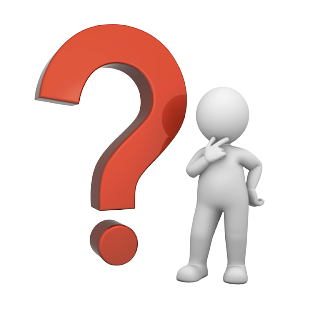 هل أستخدم في حياتي اليومية مثل هذا النوع من الاستدلال ؟ ما أمثلة ذلك !!
نعم، استخدم في حياتي اليومية هذا النوع من الاستدلال.

مثال 1: العصير الطبيعي مفيد لصحة الإنسان والبرتقال عصير طبيعي ، إذًا البرتقال مفيد لصحة الإنسان.

مثال 2: الرياضة مفيدة لصحة الإنسان، والمشي من الرياضة؛ إذًا المشي مفيد لصحة الإنسان.
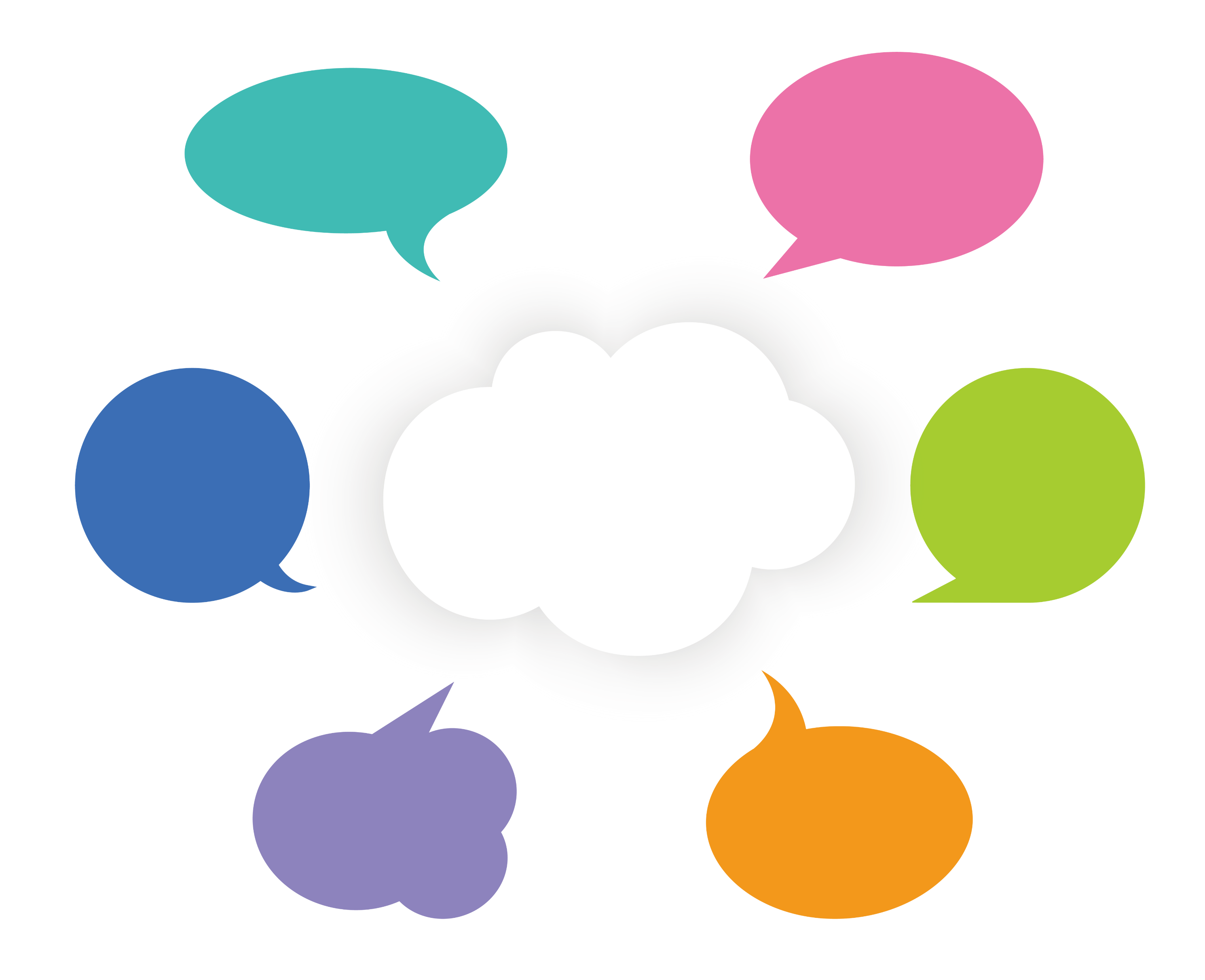 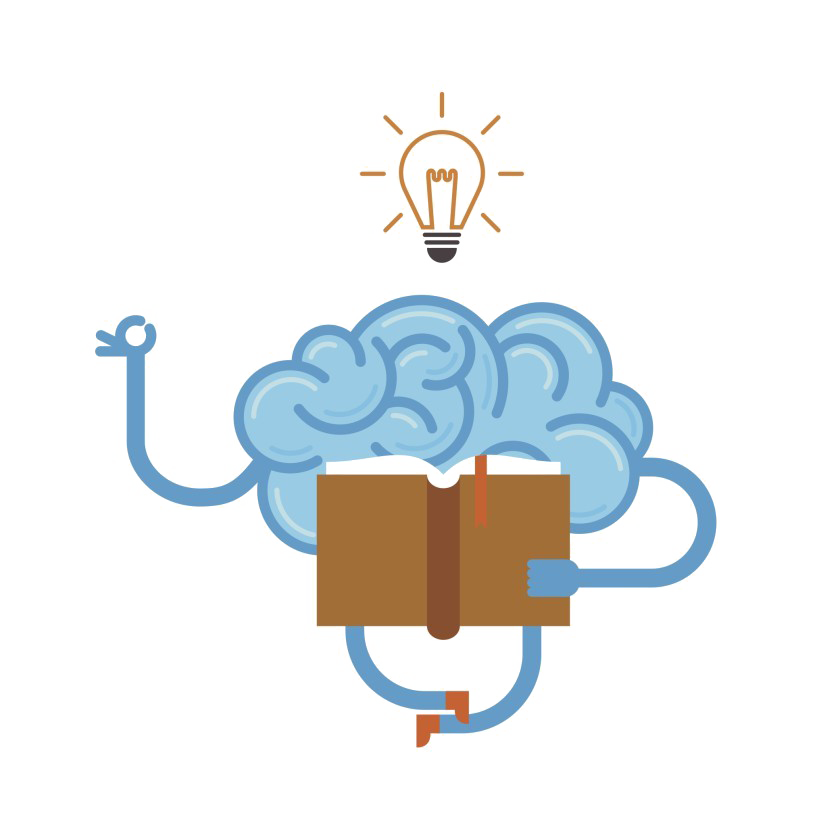 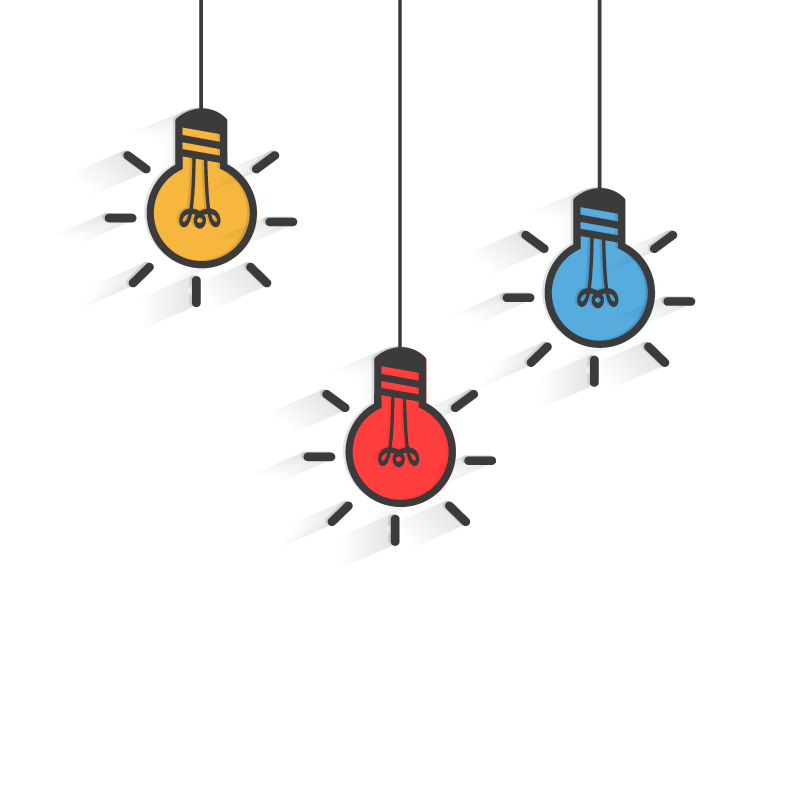 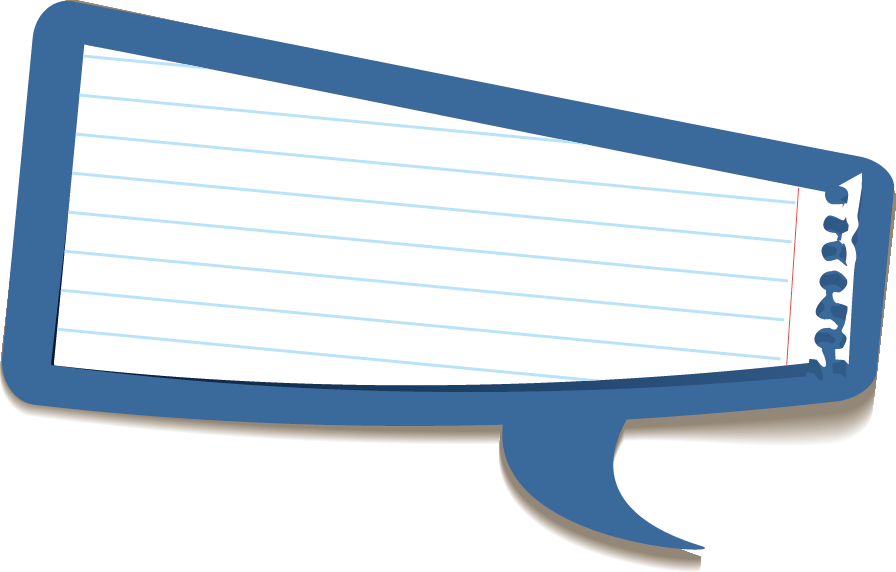 ما فائدة هذا النوع من التفكير المنطقي من وجهة نظري؟
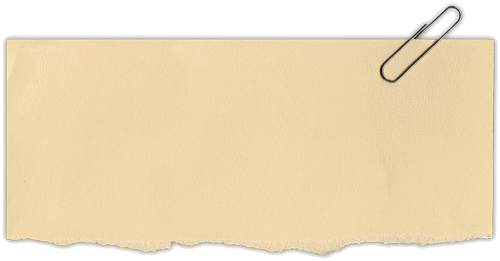 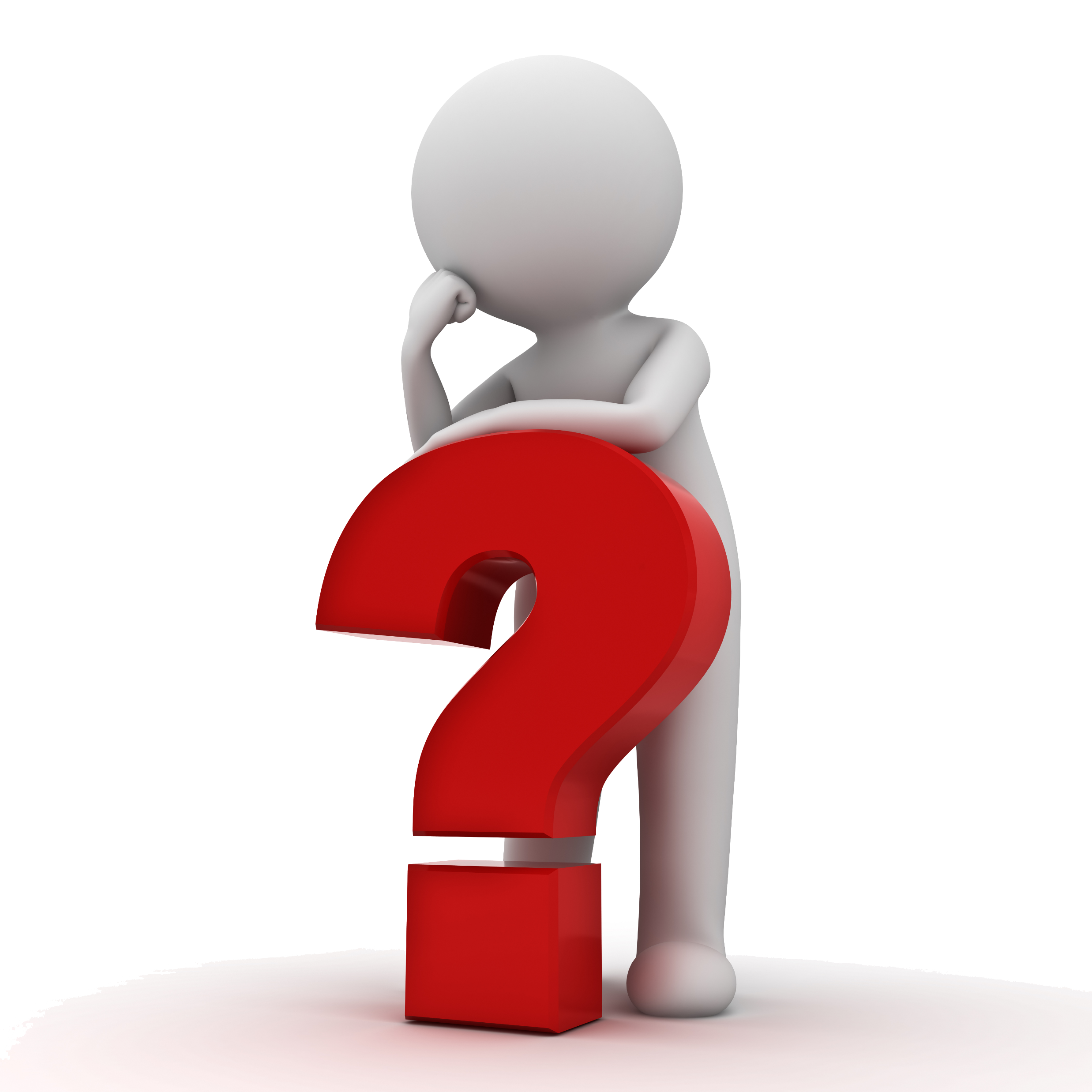 هذا النوع من التفكير يعيننا على ترتيب الأفكار وتنظيمها، ويساعدنا على وضع أفكارنا في صورة أشكال منضبطة تنتج نتائج منطقية.
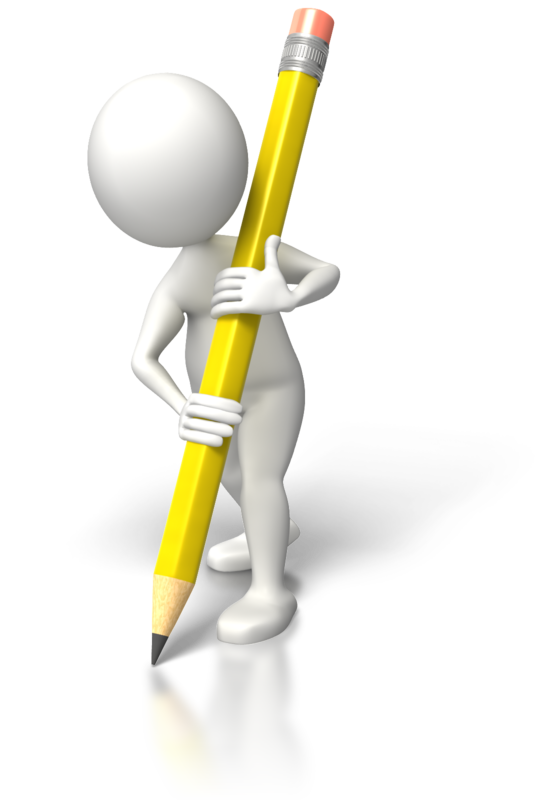 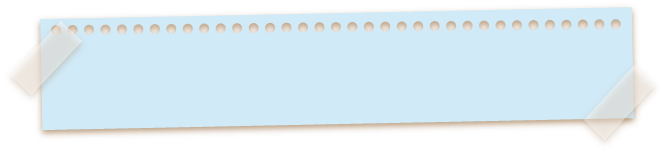 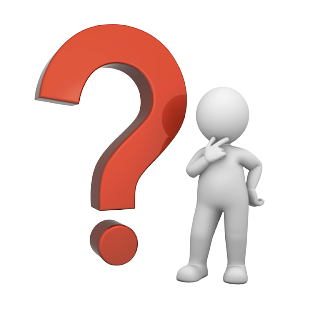 في ضوء قراءة النص(4)، ما أنواع الحُجة المنطقية التي يُمكن أن أصوغها لتأييد فكرة عدم جدوى القياس؟  وما الحجة المنطقية التي يمكن أن أصوغها لتأكيد جدوى القياس وأهميته :
ماهي فكرتك عن القياس ، هل له جدوى ذو أهمية ؟ 
برّر/ي فكرتك، وفكر/ي باستخدام استراتيجية التفكير بعقل الآخر في مبررات من يخالفك الرأي !
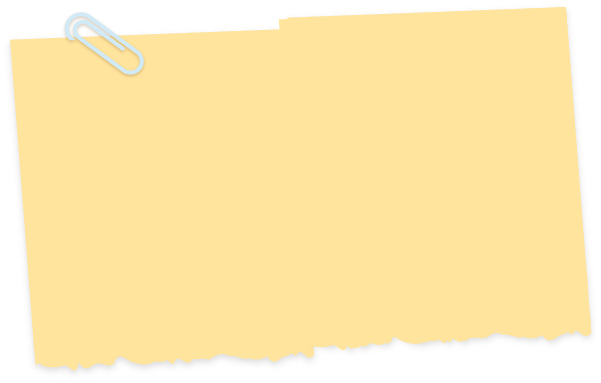 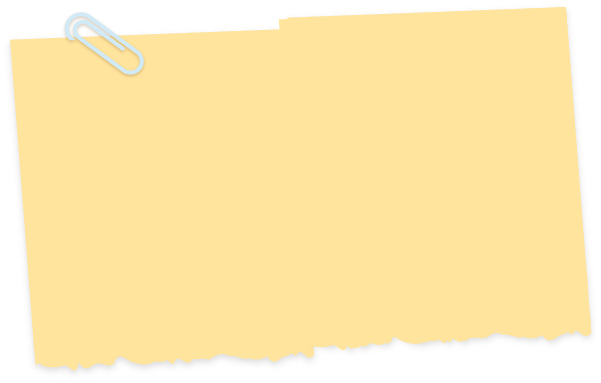 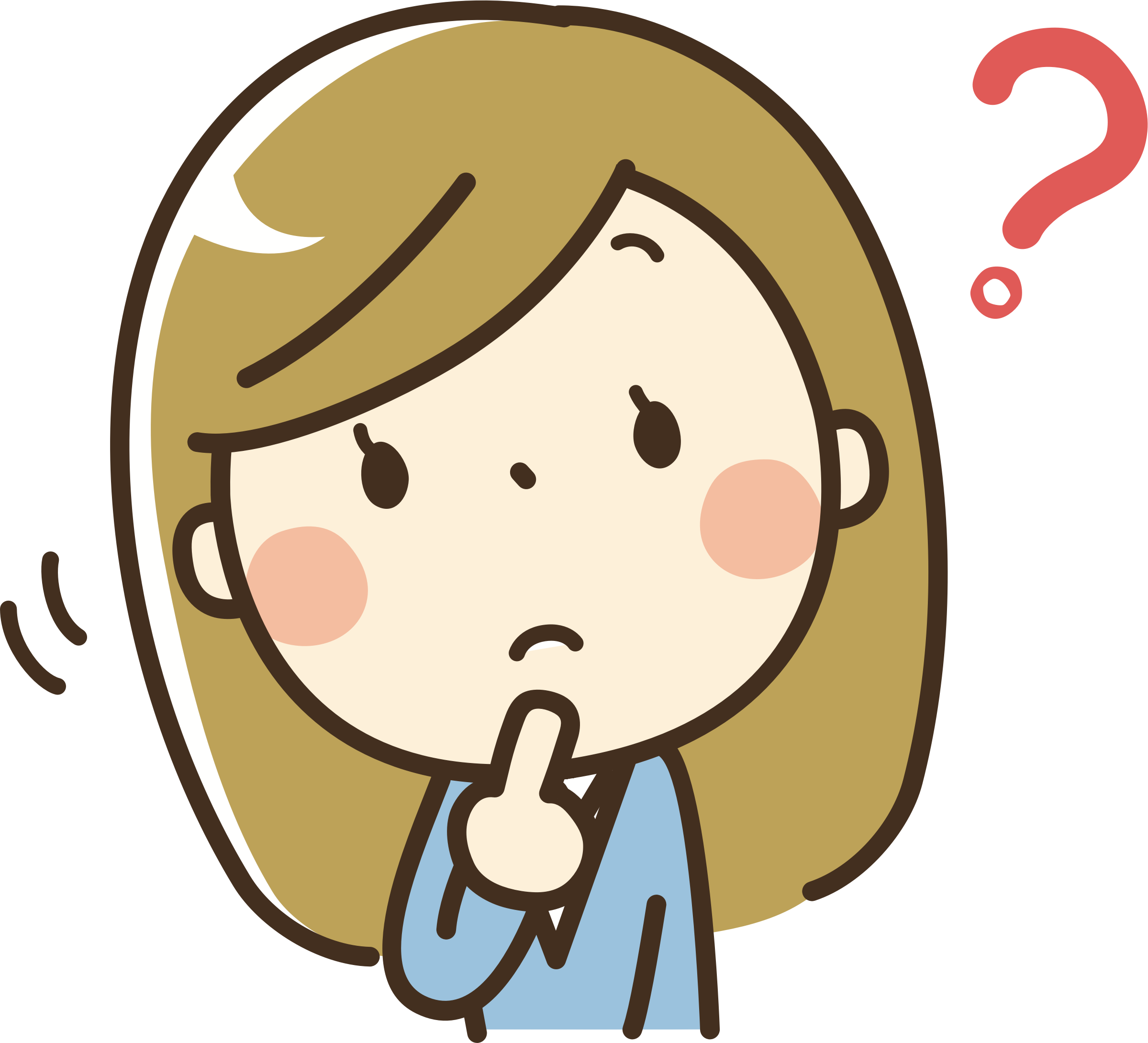 استراتيجية التفكير بعقل الآخر
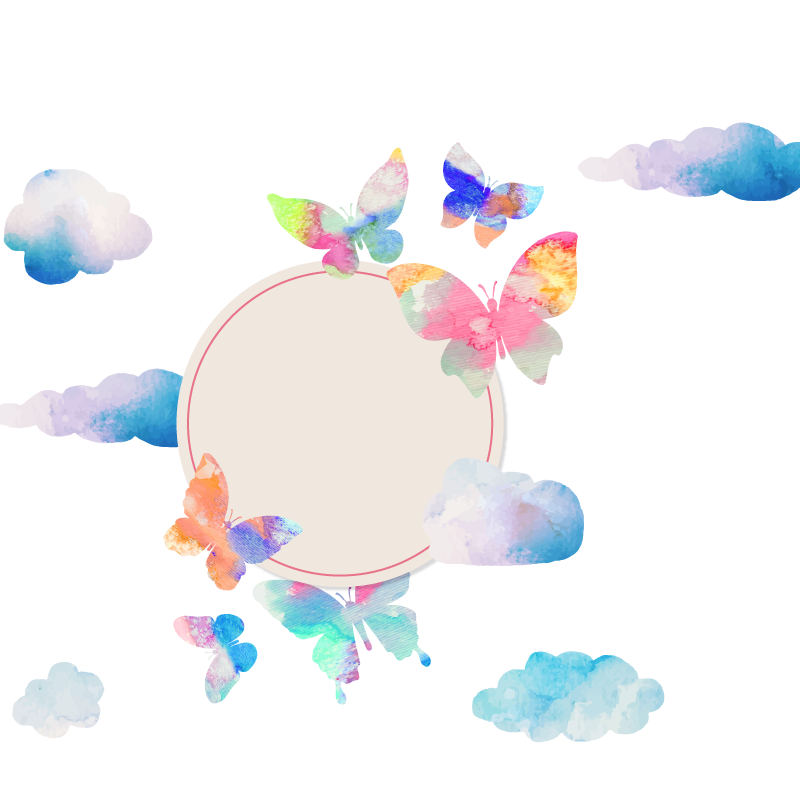 يعلمنا القياس أن نتريث قبل الحكم على الأشخاص والمجتمعات و ما إلى ذلك ، فلا يُوجد أحكام دقيقة تجمع مجتمع أو دولة أو قبيلة ، وما لا نرضى لأحدٍ أن يُطلق علينا أو على مجتمعنا فمن واجبنا ألاّ نُطلقه على أحد .
ماذا يعلمنا القياس؟
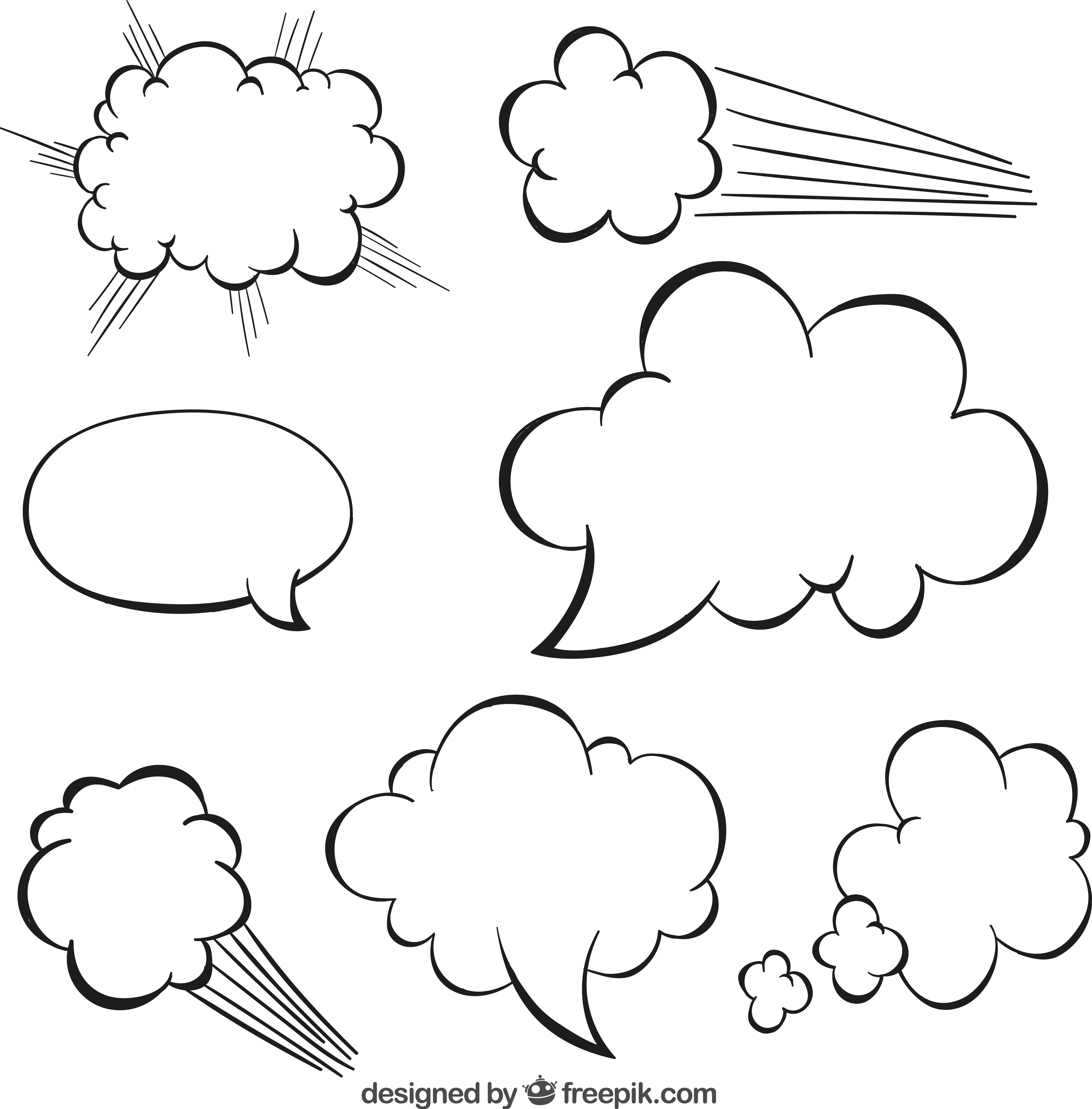 وأنت ماذا تعلمت من القياس كمهارة استدلال في حياتك اليومية!
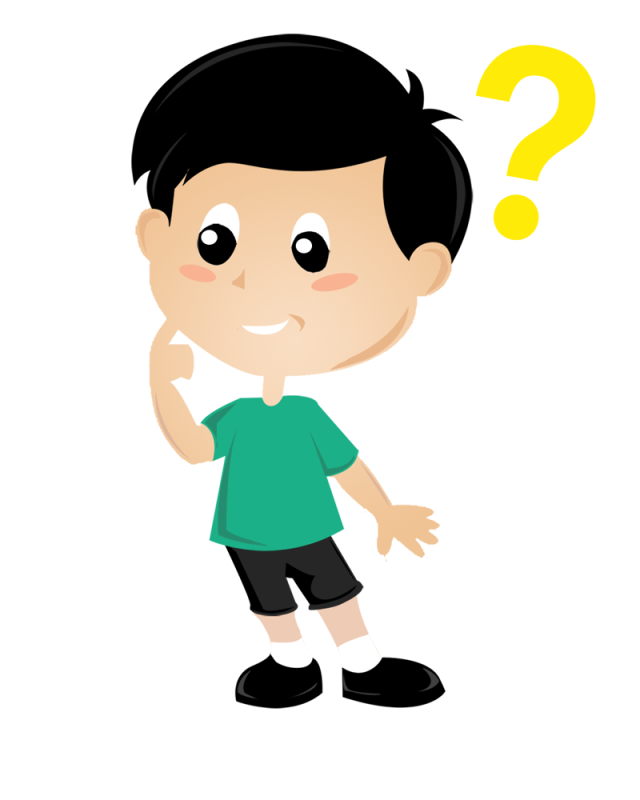 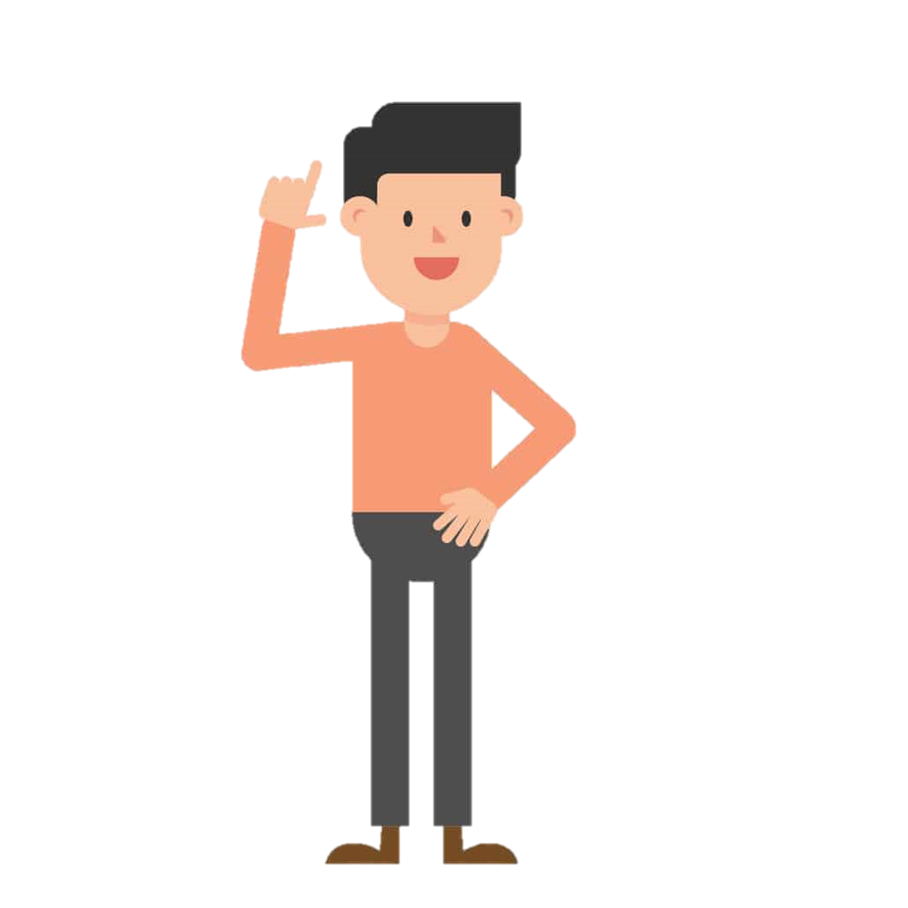 ماذا تعلمت ؟
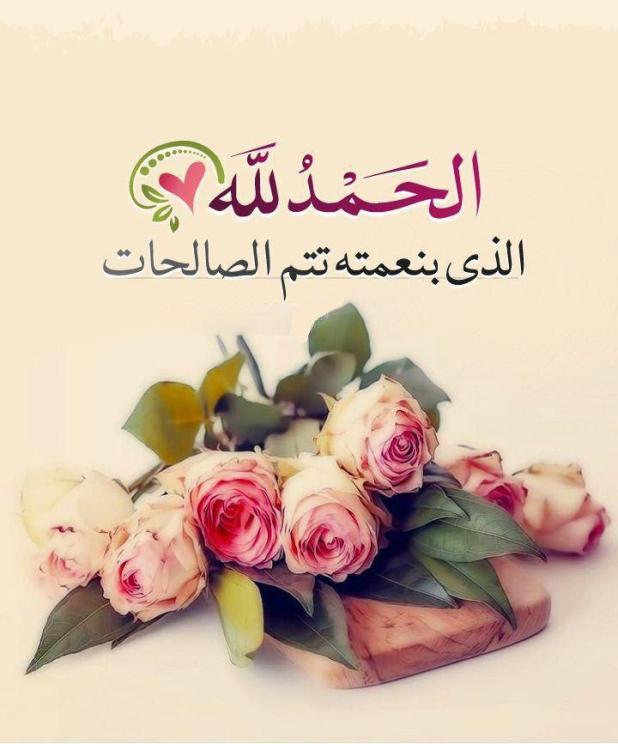 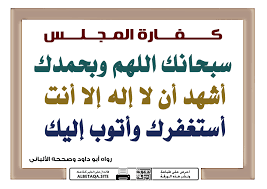